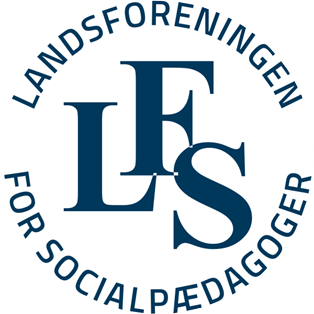 TR-møde Oktober
Uge 41 – 2024
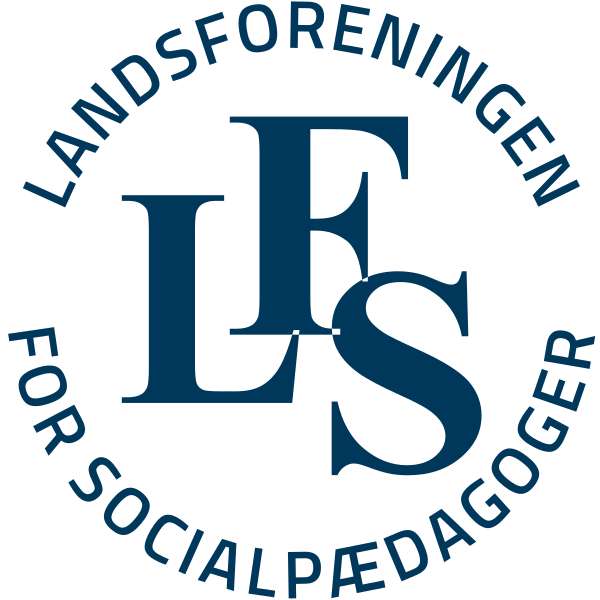 Dagsorden
Kl.09.00 – 09.10 Velkomst og tjek ind
Kl. 09.10 – 10.15 Lønforhandling
Kl.10.15 – 10.45 Opsamling
Kl. 10.45 – 11.00 Pause
Kl. 11.00 – 11.30 Ny hjemmeside og FOA app 
Kl. 11.30 – 12.00 Meddelelser
FOA-WIFI: Farfartil4
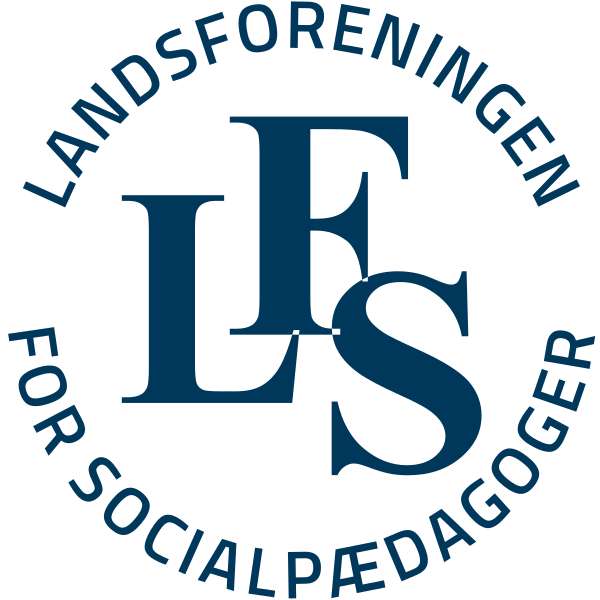 Fællestillidsrepræsentanter almen
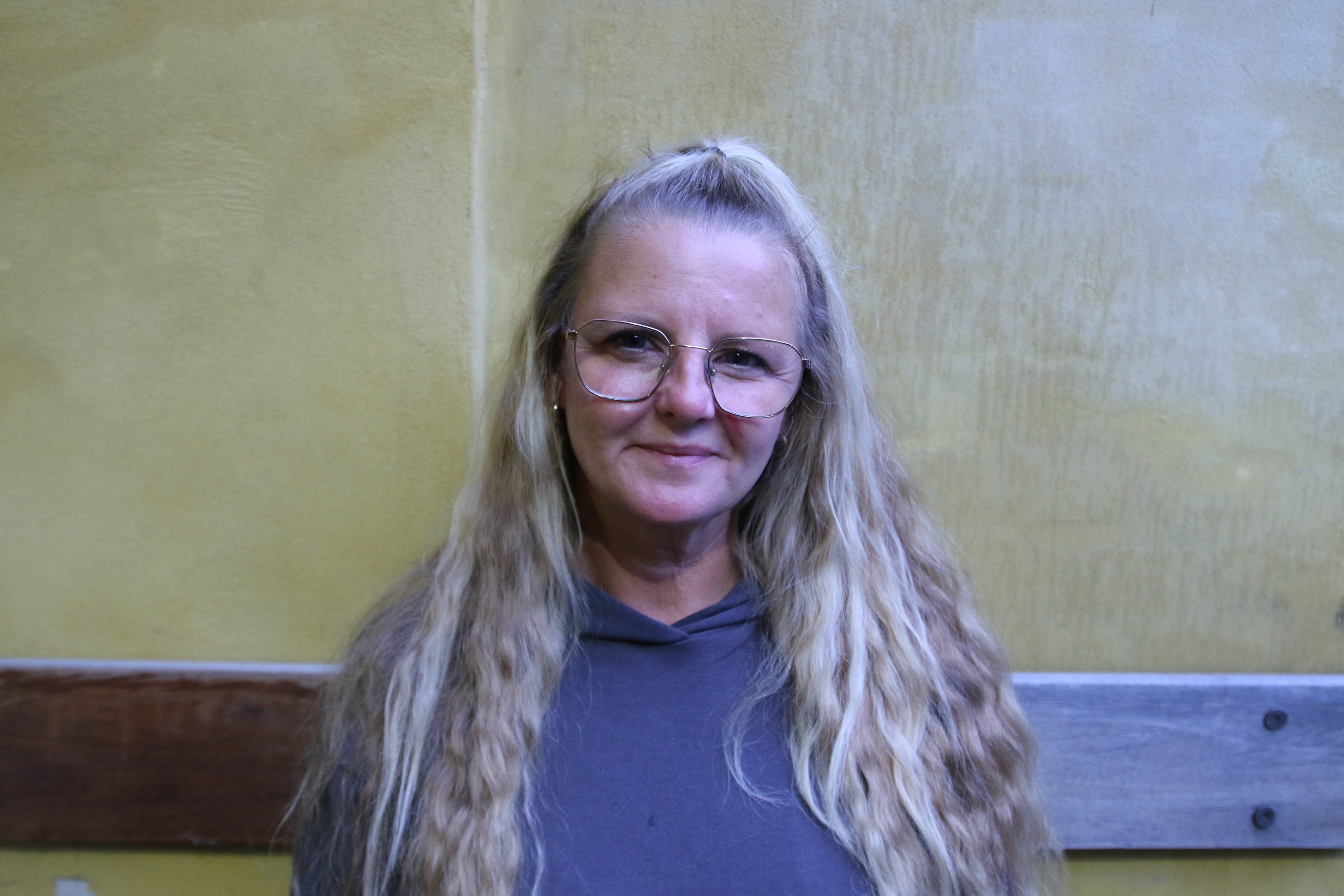 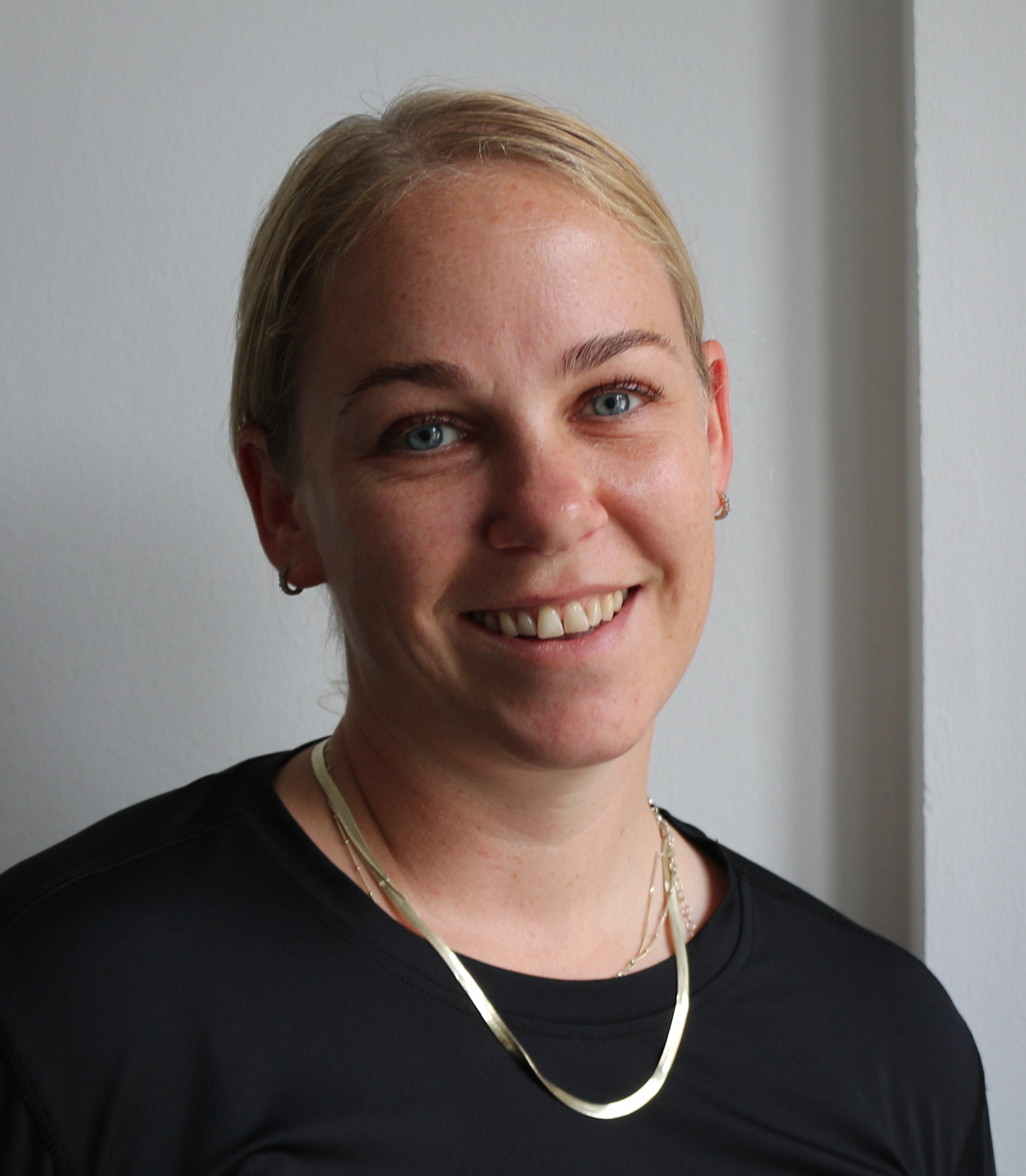 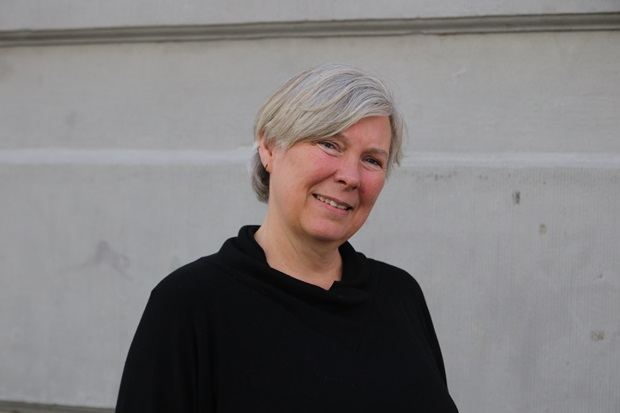 Vibeke Jensen vibj@foa.dk 
Tlf: 
30660079
Michala Toftager Bovien
mitb@foa.dk
Tlf: 30785106
Nanna 
Mikkelsen
nami@foa.dk  
Tlf: 
30875114
Maria 
Porse 
maria@foa.dk
Tlf: 
30785110
FOA-WIFI: Farfartil4
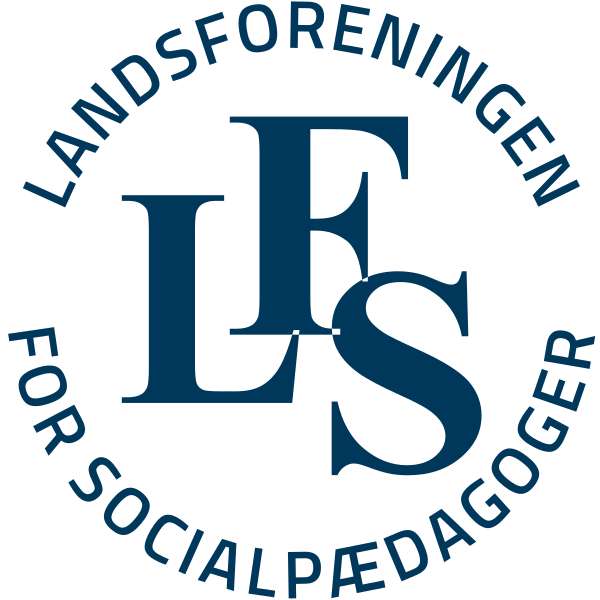 Tjek-ind-guide – 
trin for- trin
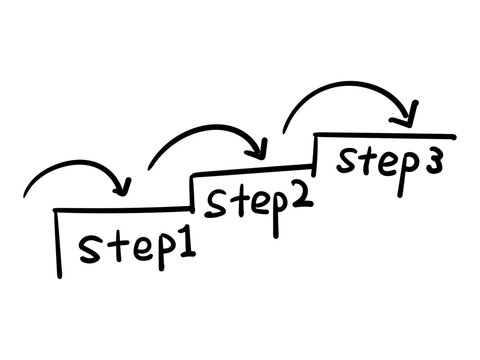 FOA-WIFI: Farfartil4
[Speaker Notes: Det er først muligt at tjekke ind efter kl. 9 og indtil mødet afsluttes kl. 12 QR-koden kommer op på skærmen og vi tjekker ind sammen nu – bed evt sidemanden om hjælp]
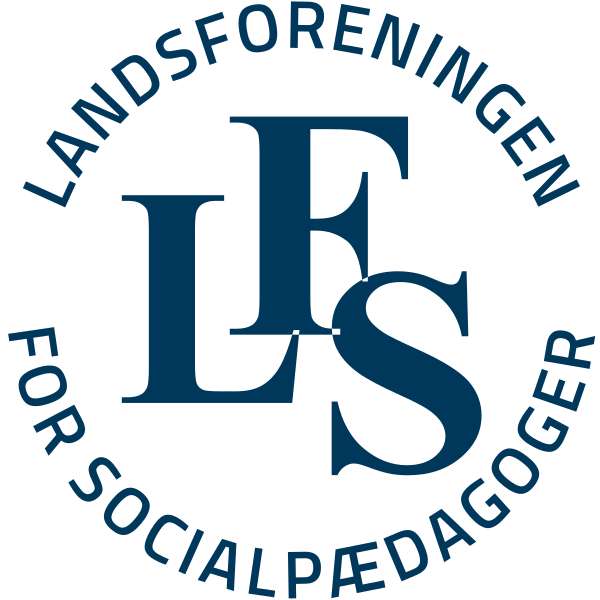 Tjek-ind-guide – trin-for-trin Torsdag 
Scan QR-koden med kameraet og tryk på linket:
                      Tilmeldmig.dk
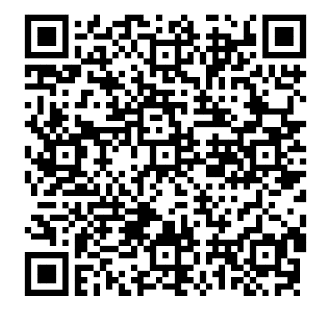 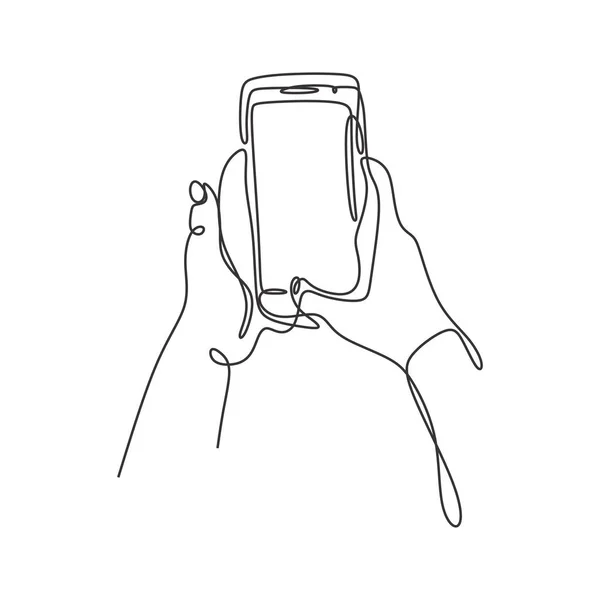 FOA-WIFI: Farfartil4
[Speaker Notes: Det er først muligt at tjekke ind efter kl. 9 og indtil mødet afsluttes QR-koden kommer op på skærmen og vi ind sammen nu – bed evt sidemanden om hjælp]
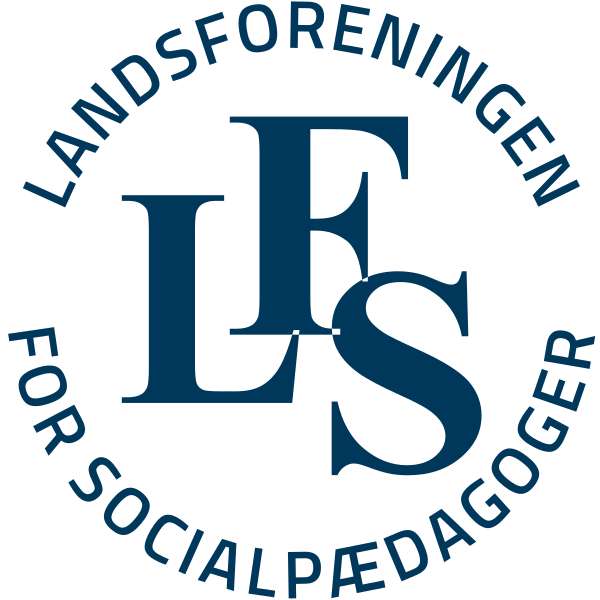 Tjek-ind-guide – trin-for-trin Fredag 
Scan QR-koden med kameraet og tryk på linket:
                      Tilmeldmig.dk
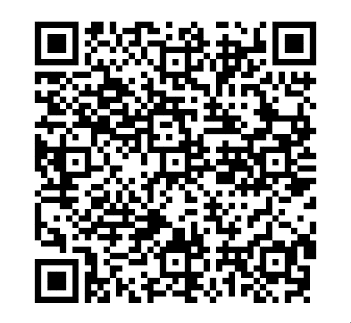 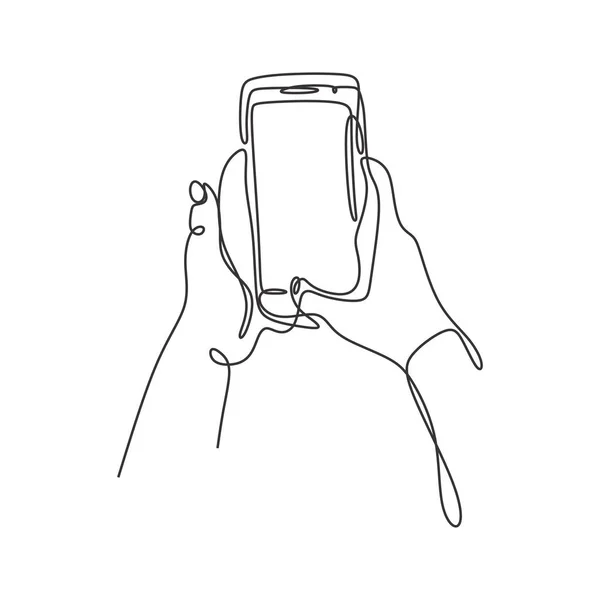 FOA-WIFI: Farfartil4
[Speaker Notes: Det er først muligt at tjekke ind efter kl. 9 og indtil mødet afsluttes QR-koden kommer op på skærmen og vi ind sammen nu – bed evt sidemanden om hjælp]
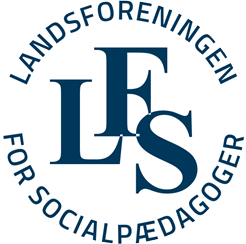 Tjek-ind-guide – trin-for-trin
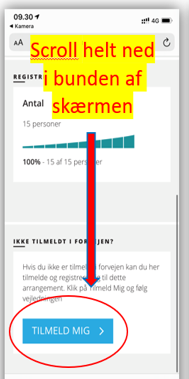 Gå ned i bunden af skærmen og tryk på: TILMELD mig

Og så kommer I videre til…..
FOA-WIFI: Farfartil4
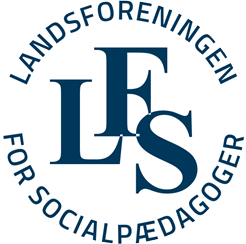 Tjek-ind-guide – trin-for-trin
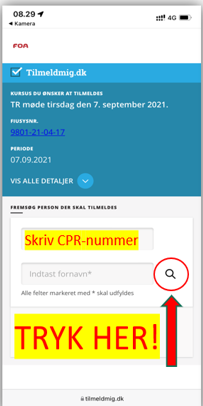 Skriv cpr-nummer i øverste bjælke

Tryk på forstørrelsesglasset
FOA-WIFI: Farfartil4
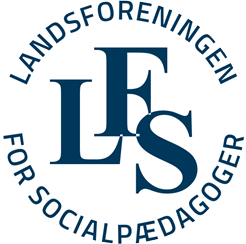 Tjek-ind-guide – trin-for-trin
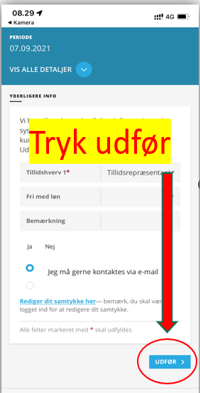 Gå ned i bunden og tryk på 
	
UDFØR

Og VUPTI – så skulle I gerne være registreret 




… hvis det bøvler så kom op i pausen
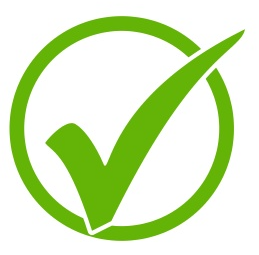 FOA-WIFI: Farfartil4
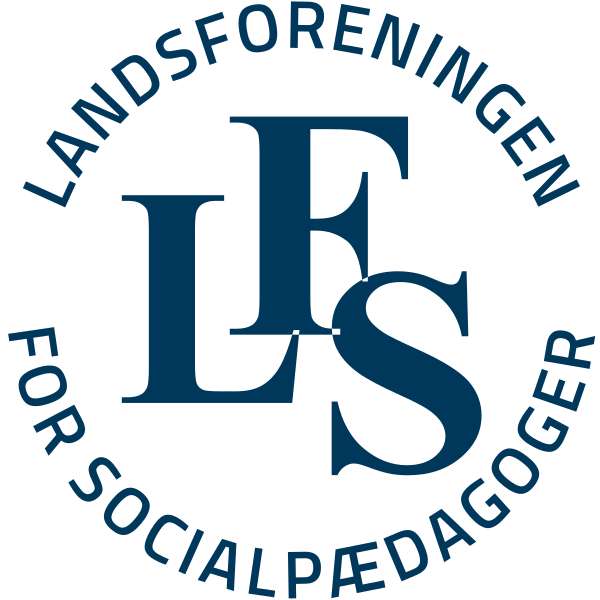 Dagsorden
Kl.09.00 – 09.10 Velkomst og tjek ind
Kl. 09.10 – 10.15 Lønforhandling
Kl.10.15 – 10.45 Opsamling
Kl. 10.45 – 11.00 Pause
Kl. 11.00 – 11.30 Ny hjemmeside og FOA app 
Kl. 11.30 – 12.00 Meddelelser
FOA-WIFI: Farfartil4
Lønforhandling
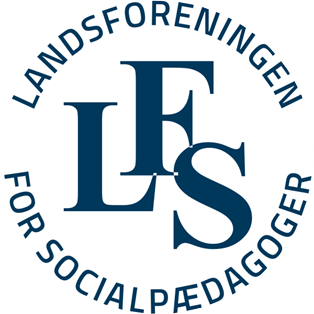 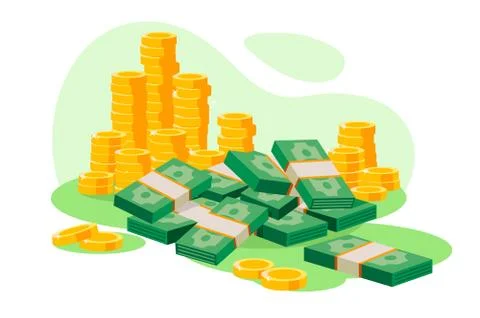 FOA-WIFI: Farfartil4
[Speaker Notes: Besøg af formanden som vil fortælle lidt om at Løn kun kortvarig har været en del af MED og derfor skal alt hvad der handler om lønpolitikker mm ud af MED-regi]
Lokale lønforhandlinger – hvorfor?
Fra 1997 indførtes gradvis et nyt lønsystem, ny løn, i den offentlige sektor. 
En større del af lønnen skal aftales mellem den enkelte offentlige arbejdsgiver og den ansatte.
Hvad skete der så…
1997 – 2005:
Procedureaftale om hvorledes der skal forhandles Ny Løn i kommunen/amtet – indgås i Hovedudvalget eller i et særskilt nedsat forhandlingsorgan.
”…tidsfrister og regler for afvikling af forhandlinger om funktionsløn og kvalifikationsløn aftales i det øverste medindflydelses- og medbestemmelsesudvalg…”
”Såvel (amts)kommunen som de forhandlingsberettigede organisationer har pligt til at forhandle løn efter denne aftale”
Organisationerne fik besked på at køre hjem igen…
I et MED-hovedudvalg havde man aftalt kun at forhandle hvert andet år
”Der var jo alligevel ingen penge at forhandle om”
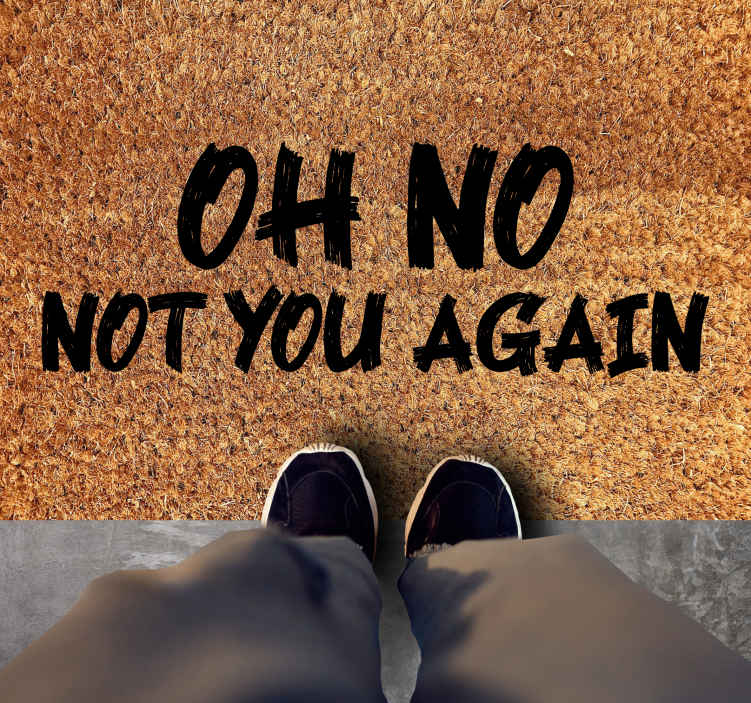 OK-05:
Aftale om:
”Afgrænsning af forhandlingskompetencen i SU-/MED-systemet”
Der kan ikke længere aftales noget om løn – der kan dog være en drøftelse af kommunens lønpolitik, herunder resultatløn
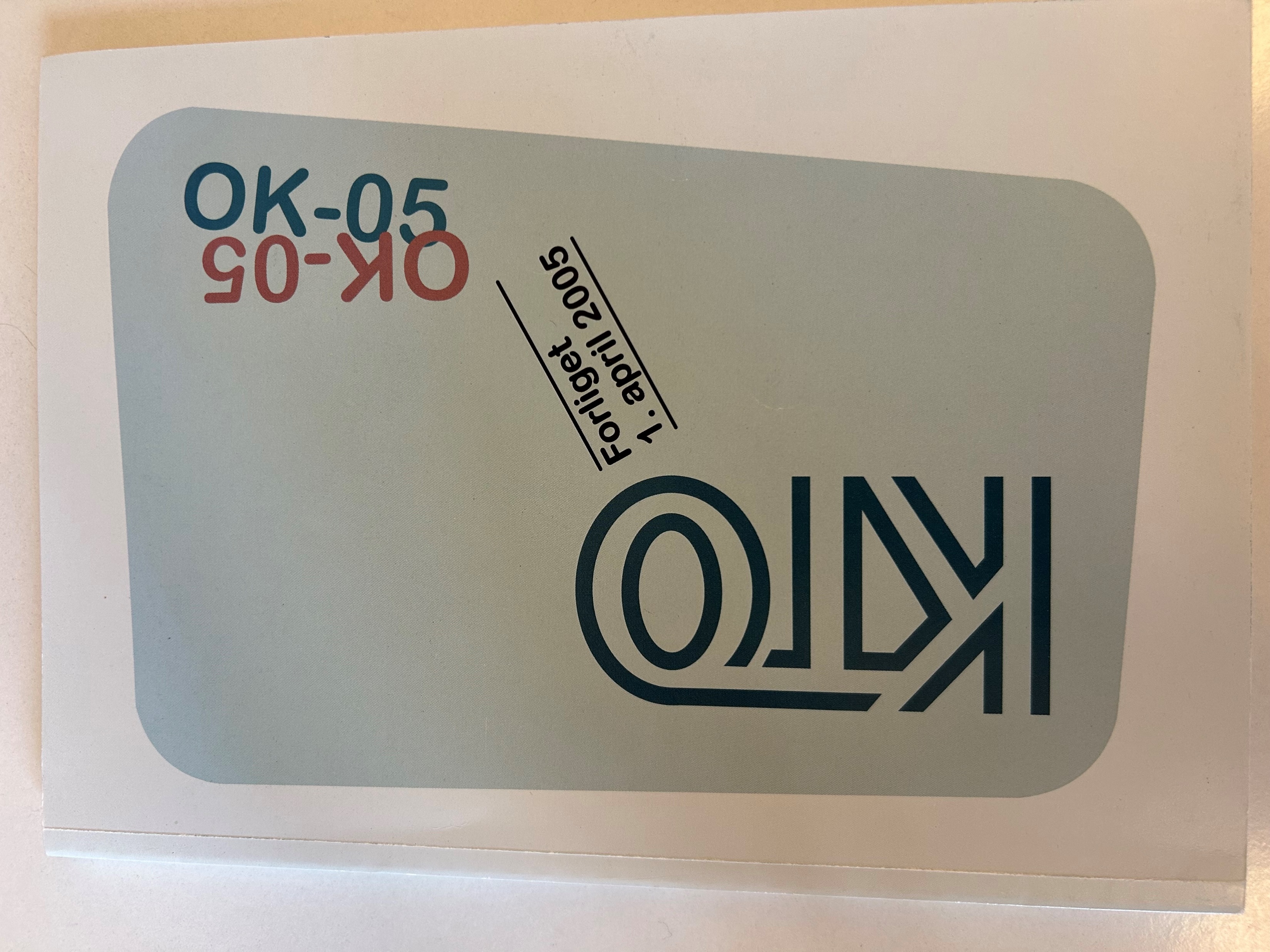 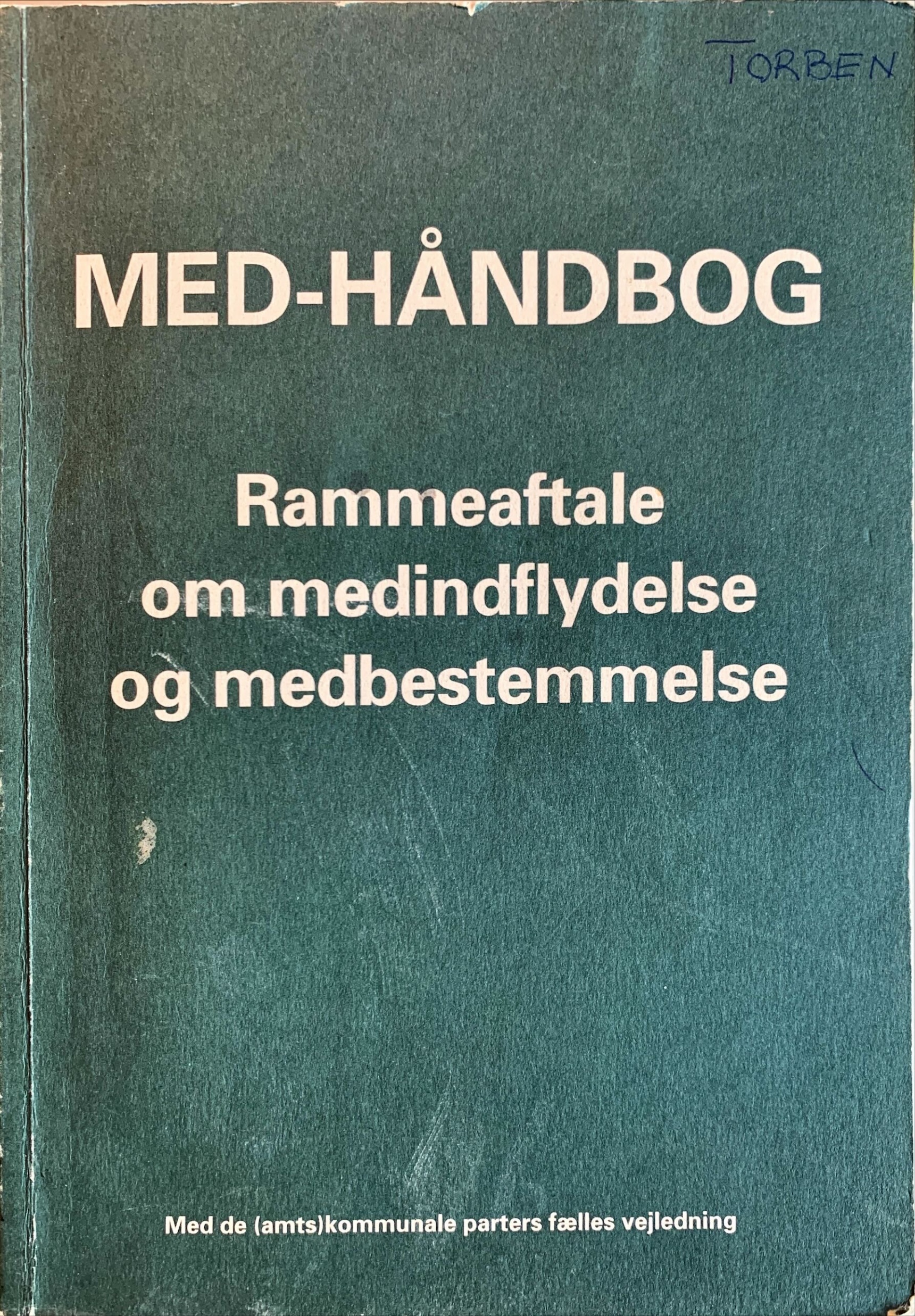 OK-11
Den lønpolitiske drøftelse udgår af teksten i MED-rammeaftalen.
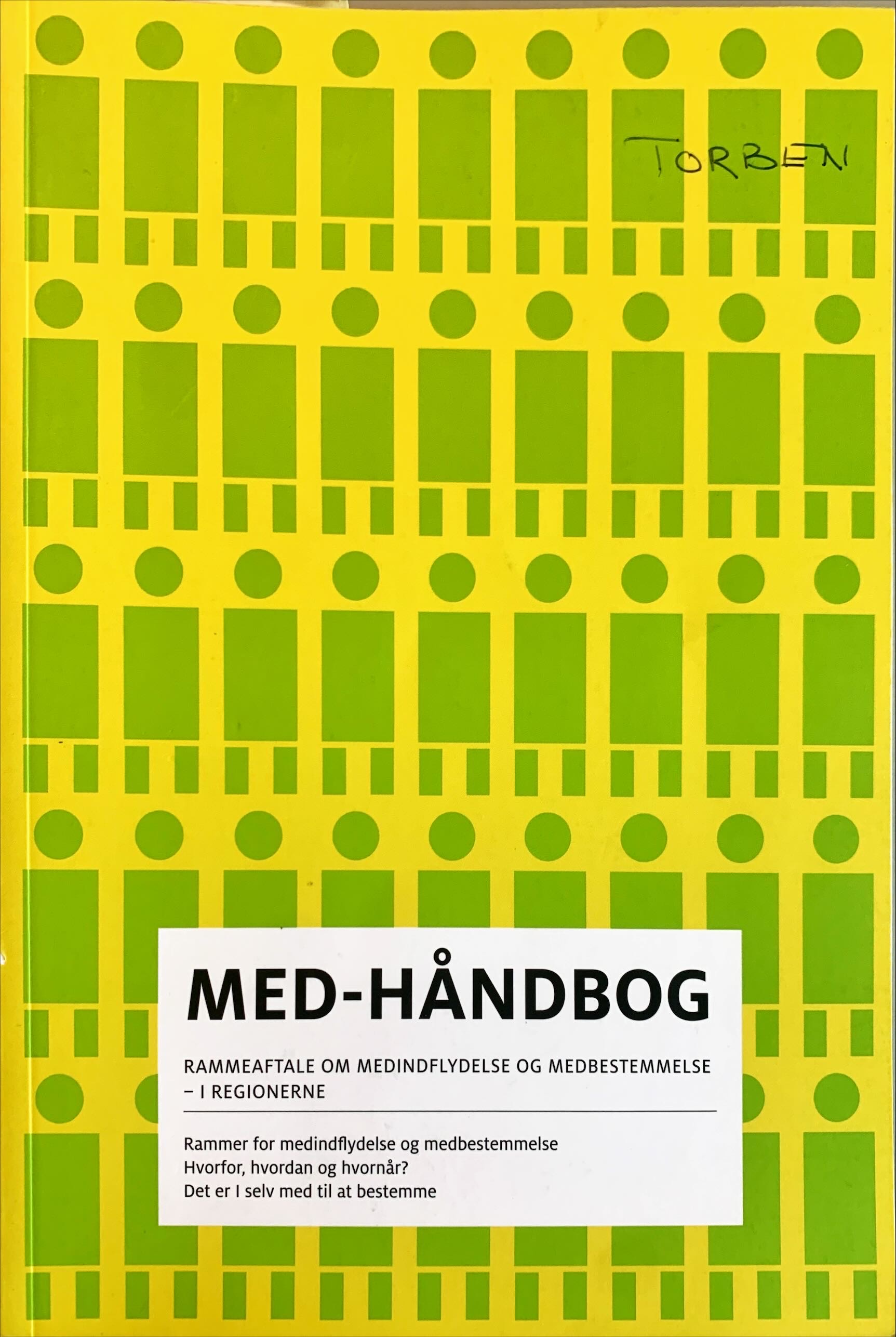 Eksempler på aftaleret eller ledelsesret…
Aftaleret
Ledelsesret
Løn (forbundenes overenskomster inkl. ”Aftale om lokal løndannelse for …”)
TR-aftalen (MED-rammeaftalens § 10 – 19)
 Ferieaftalen (Forhandlingsfællesskabets Aftale om ferie for personale ansat i kommuner/regioner, m.fl.)
Arbejdstid (organisationernes arbejdstidsaftaler + Forhandlingsfællesskabets aftaler om arbejdstid)
Hvornår kan der afholdes ferie (inden for aftalens rammer)

Hvornår skal arbejdstiden placeres (inden for rammerne af organisationernes arbejdstidsaftaler m.fl.)
Hvad så nu?
Udmelding på tværs af forvaltninger inden lokale lønforhandlinger i 2025
Gør som I plejer og har aftalt lokalt
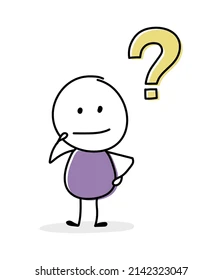 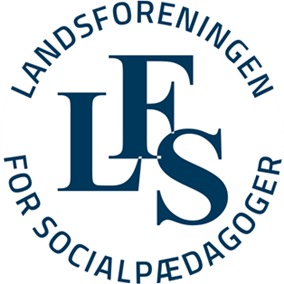 Gruppearbejde hvor er I nu?
Hvordan påvirker det klyngen/institutionen/skolen? 
Skal vi ændre noget i forhold til vores forestående forhandlinger? 
Skal vi planlægge klubmøde omkring lønforhandling? 
Er der noget vi skal være særligt opmærksomme på? 


Har vi spørgsmål til FTR’erne?
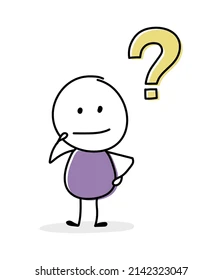 FOA-WIFI: Farfartil4
[Speaker Notes: Vi har Lønforhandling på til februar hvor vi taler om den gode proces i forhold til lønforhandling
Vi arrangerer nogle eftermiddage/aften-møder hvor I kan komme ind og tale med en FTR om lønforhandlinger]
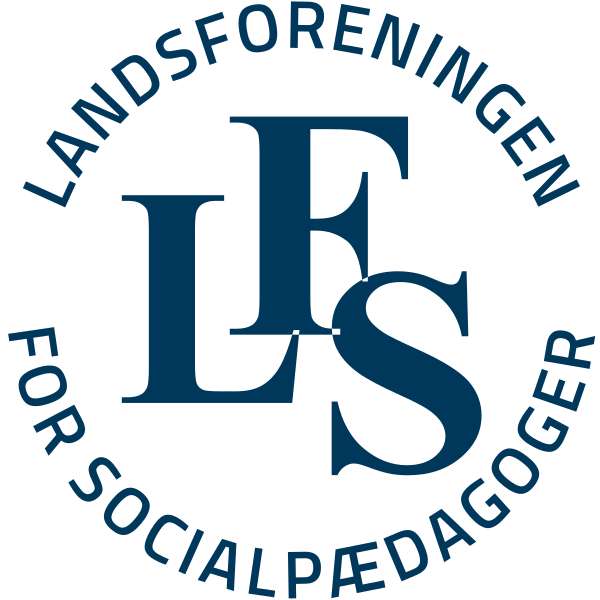 Dagsorden
Kl.09.00 – 09.10 Velkomst og tjek ind
Kl. 09.10 – 10.15 Lønforhandling
Kl.10.15 – 10.45 Opsamling
Kl. 10.45 – 11.00 Pause
Kl. 11.00 – 11.30 Ny hjemmeside og FOA app 
Kl. 11.30 – 12.00 Meddelelser
FOA-WIFI: Farfartil4
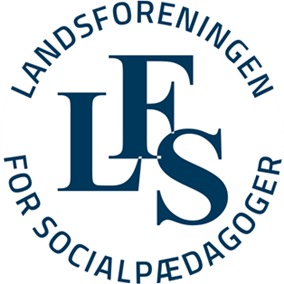 Opsamling på gruppearbejde
Del jeres refleksioner 



Spørgsmål til FTR’erne?
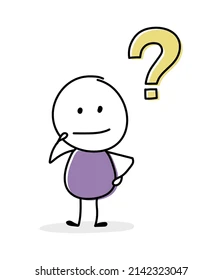 FOA-WIFI: Farfartil4
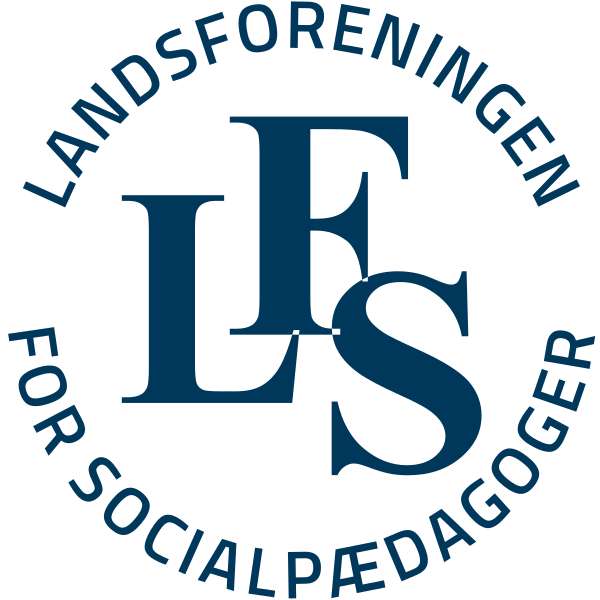 Dagsorden
Kl.09.00 – 09.10 Velkomst og tjek ind
Kl. 09.10 – 10.15 Lønforhandling
Kl.10.15 – 10.45 Opsamling
Kl. 10.45 – 11.00 Pause
Kl. 11.00 – 11.30 Ny hjemmeside og FOA app 
Kl. 11.30 – 12.00 Meddelelser
FOA-WIFI: Farfartil4
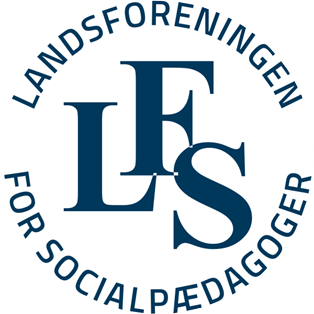 Pause
              15 min
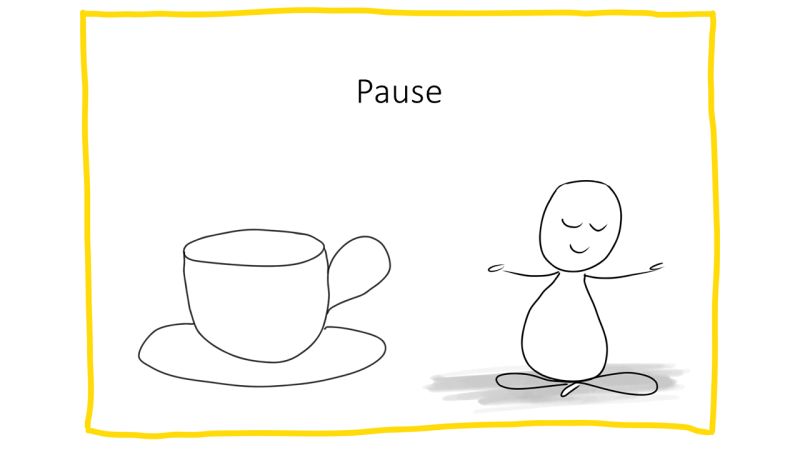 FOA-WIFI: Farfartil4
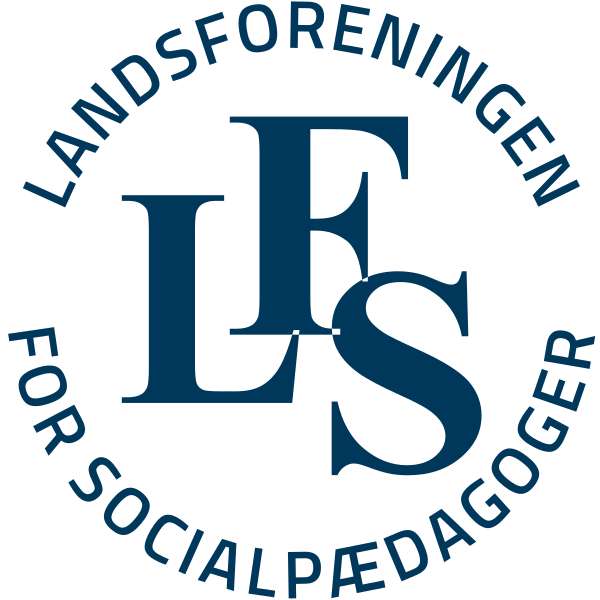 Dagsorden
Kl.09.00 – 09.10 Velkomst og tjek ind
Kl. 09.10 – 10.15 Lønforhandling
Kl.10.15 – 10.45 Opsamling
Kl. 10.45 – 11.00 Pause
Kl. 11.00 – 11.30 Ny hjemmeside og FOA app 
Kl. 11.30 – 12.00 Meddelelser
FOA-WIFI: Farfartil4
Ny hjemmeside
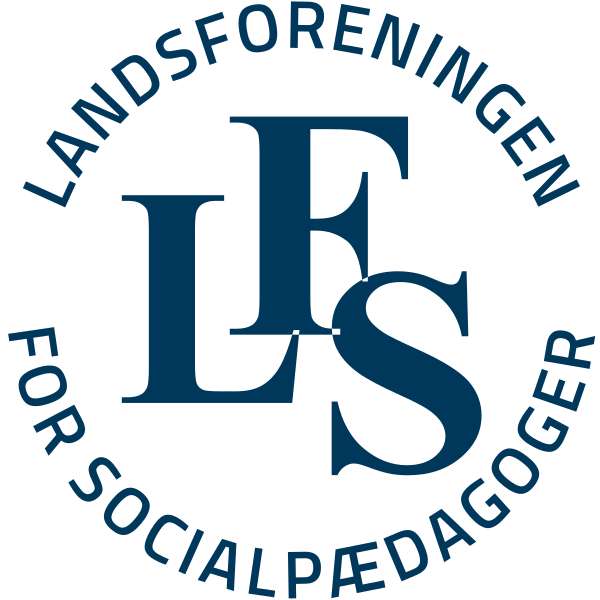 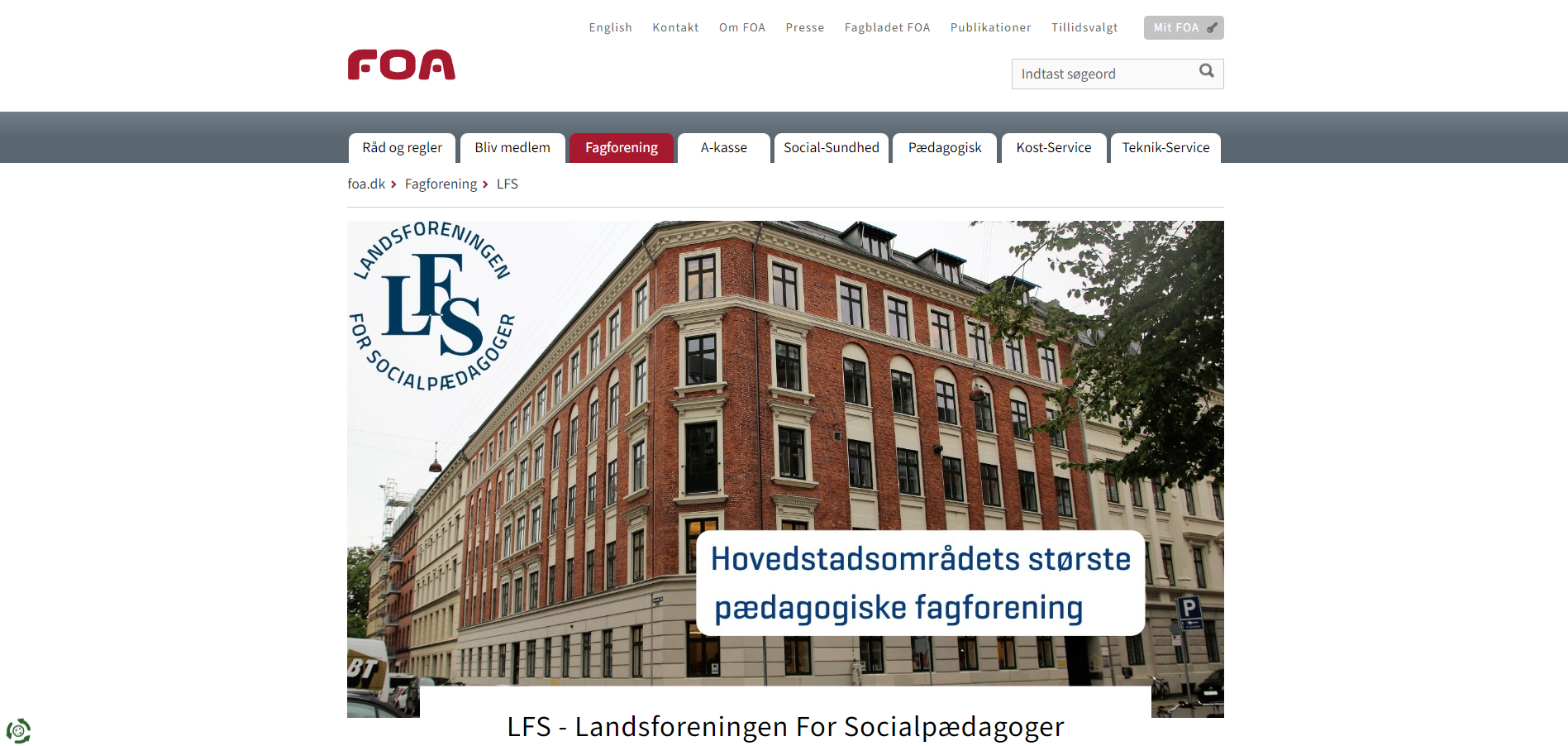 https://www.Lfs.dk 
https://www.foa.dk/afdelinger/lfs
Ny hjemmeside – Tillidsvalgt i LFS
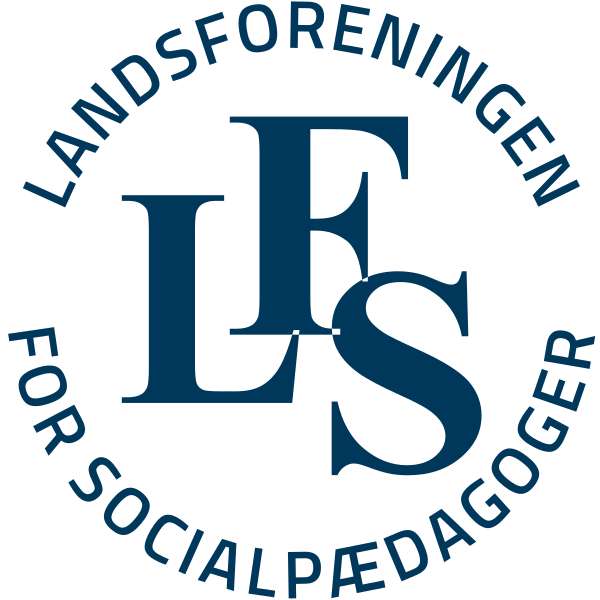 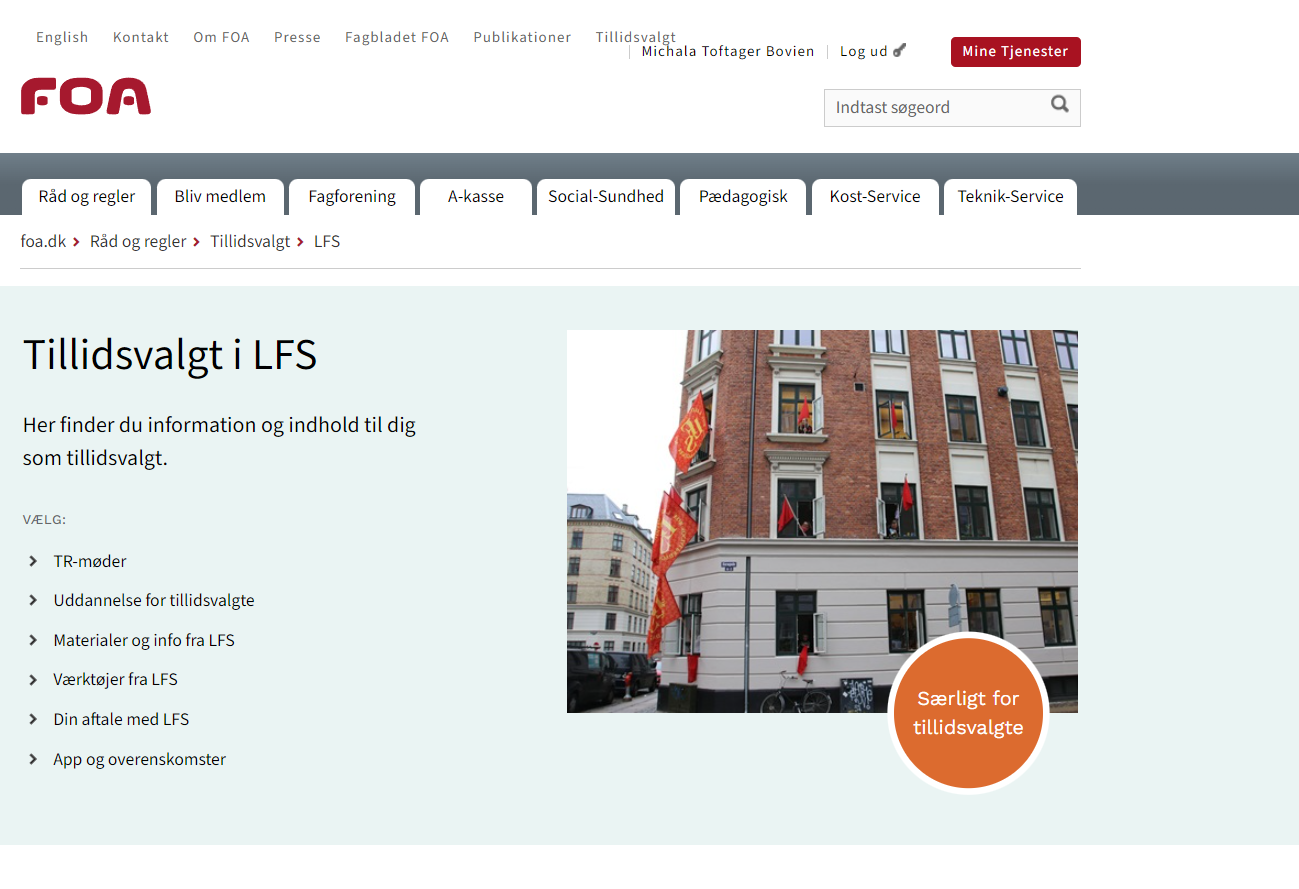 https://www.foa.dk/raad-regler/tillidsvalgt/afdelingssider-tillidsvalgte/lfs-tillidsvalgte
[Speaker Notes: Er der noget vi skal lede efter sammen? TR-møder samt materialer!]
Ny hjemmeside LFS-boksen
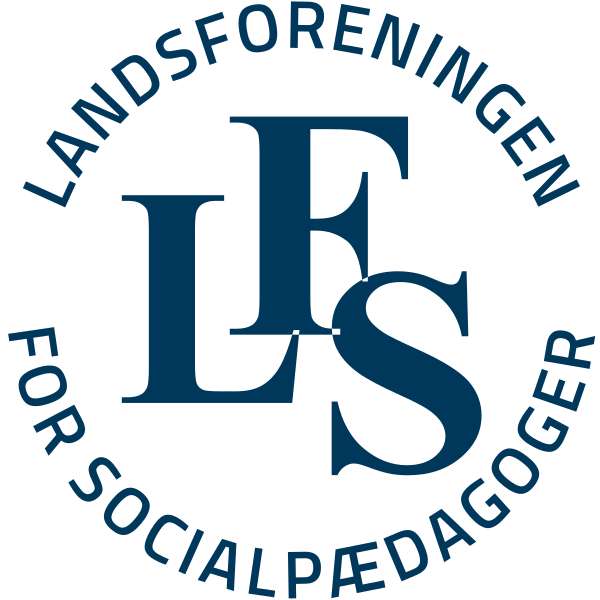 LFS-boksen er lukket for henvendelse fra d. 8.9.24. 
LFS-boksens indhold kan tilgås indtil 14. december 2024 men man kan ikke skrive/modtage svar i den mere. 

Når I og jeres kollegaer skal have fat i fællestillidsrepræsentanterne eller LFS kan det ske på

E-mail 
Telefon og SMS 
FOA ”Min post”
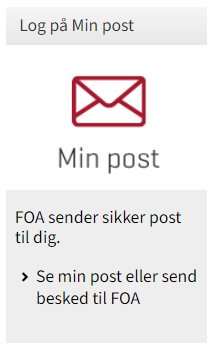 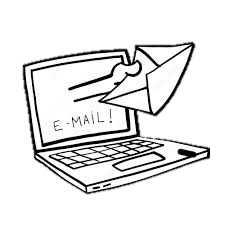 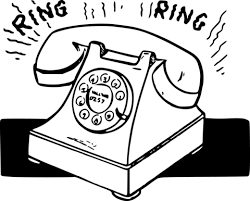 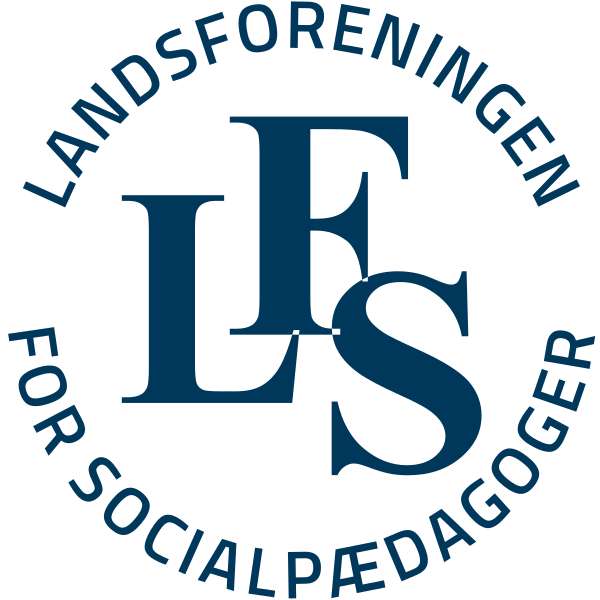 Ny hjemmeside frokostbestilling
Nyt link til frokostbestilling mitlfs.dk/frokosttr
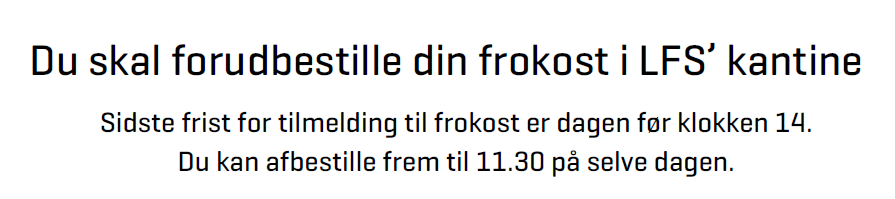 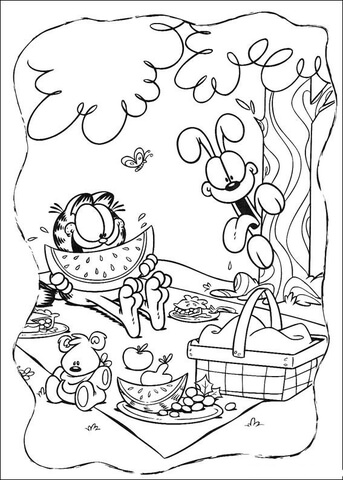 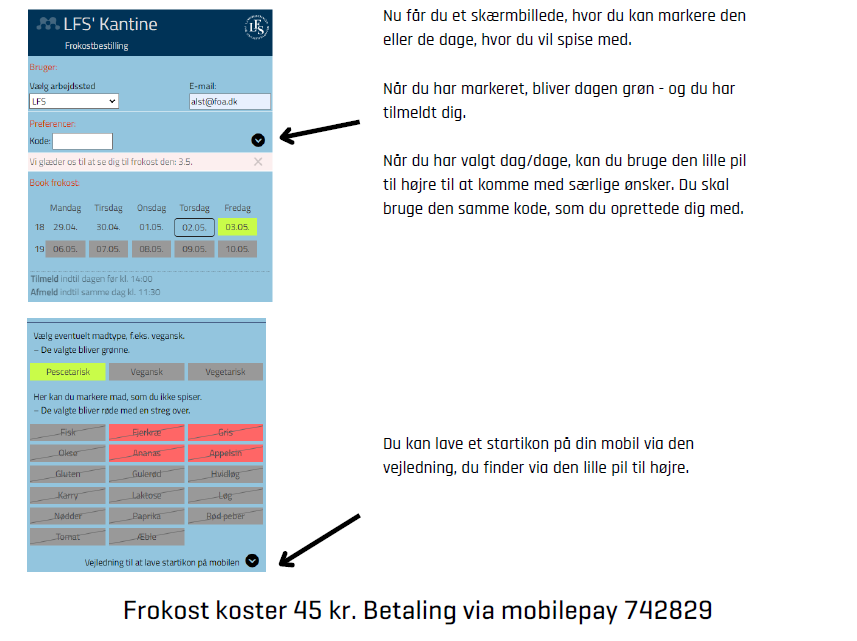 FOA TR-appen
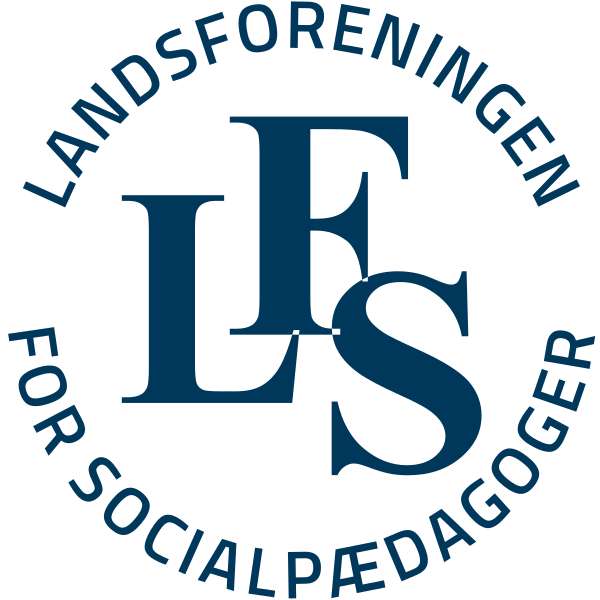 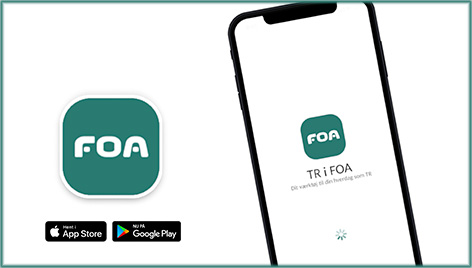 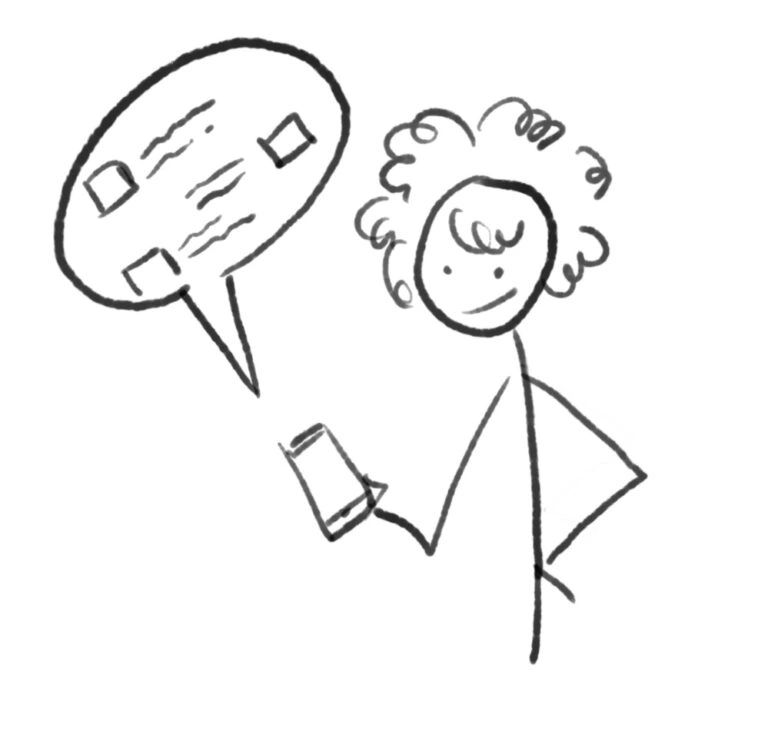 [Speaker Notes: Er der noget vi skal lede efter sammen?]
FOA TR-appen startside
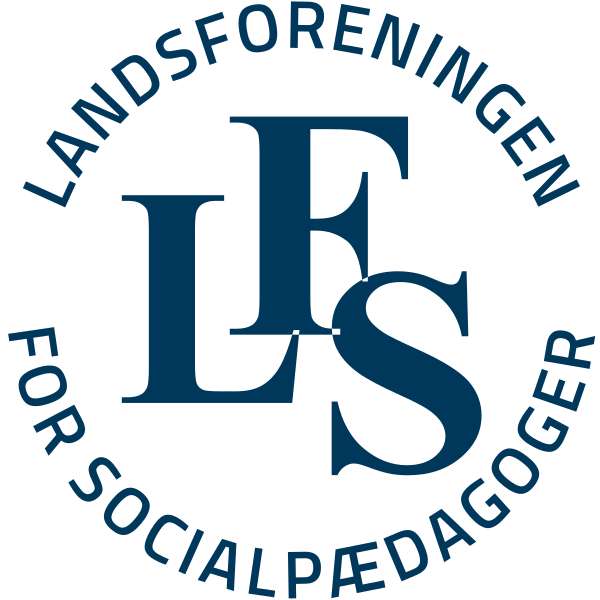 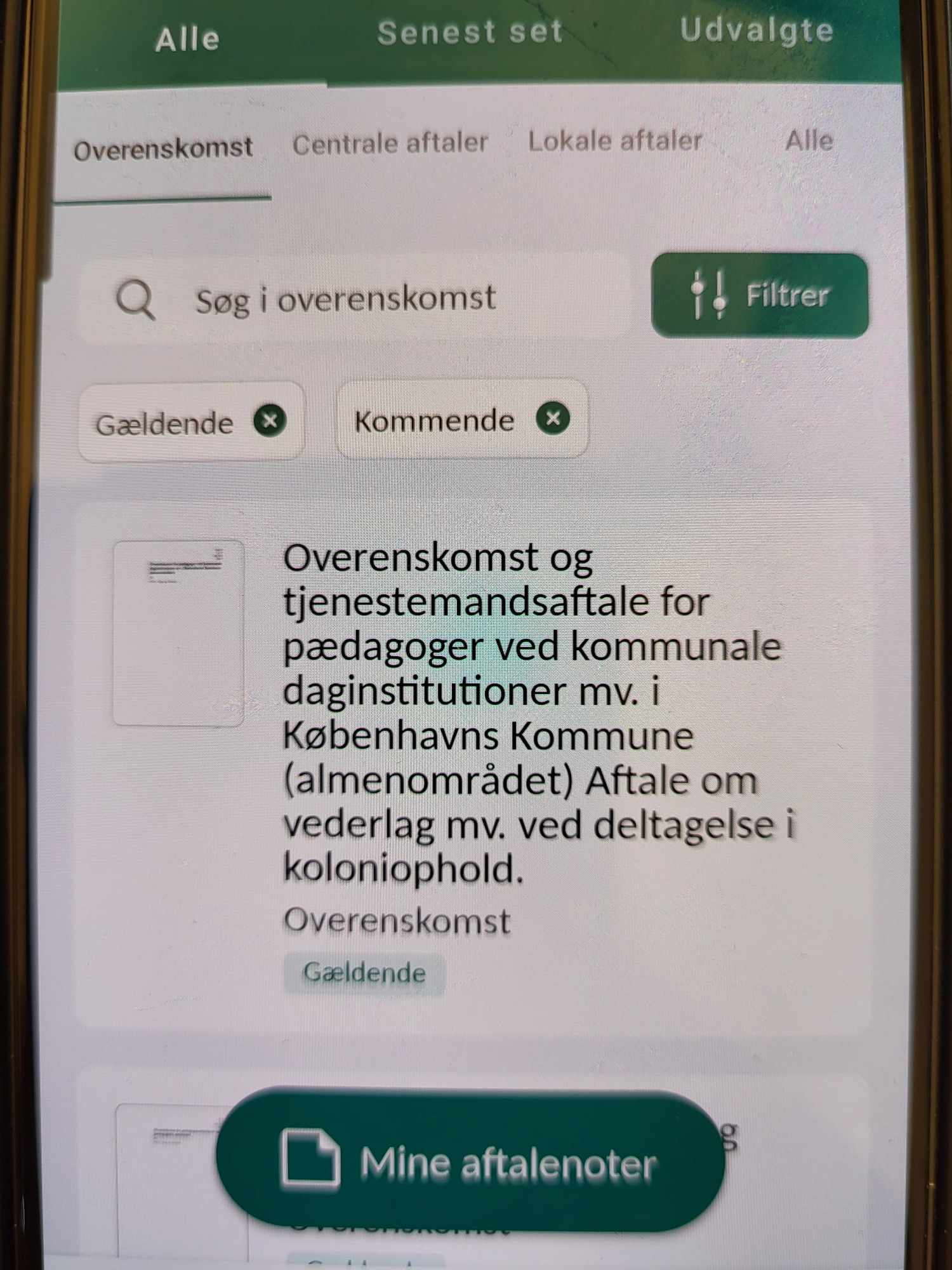 [Speaker Notes: Startsiden. 
Du kommer ind på aftalearkivet, som linker til de overenskomster du dækker. 
Hvis du ikke kan finde en overenskomst, skal du kontakte adm@lfs.dk, da der kan mangle et flueben ud for en eller flere faggrupper.]
FOA TR-appen aftalearkiv
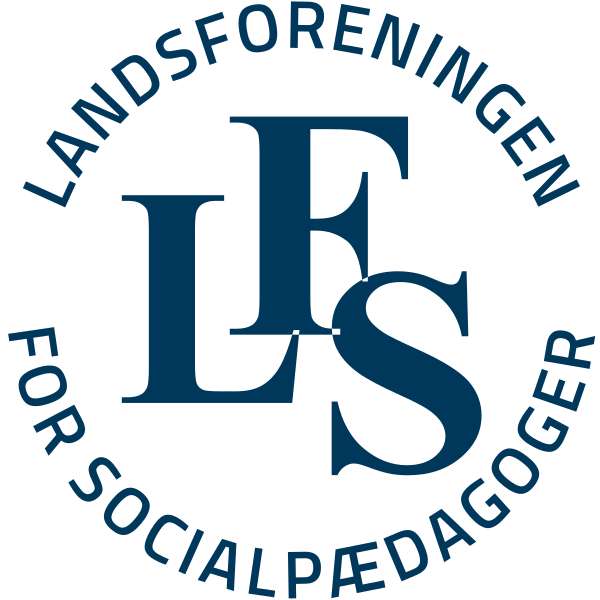 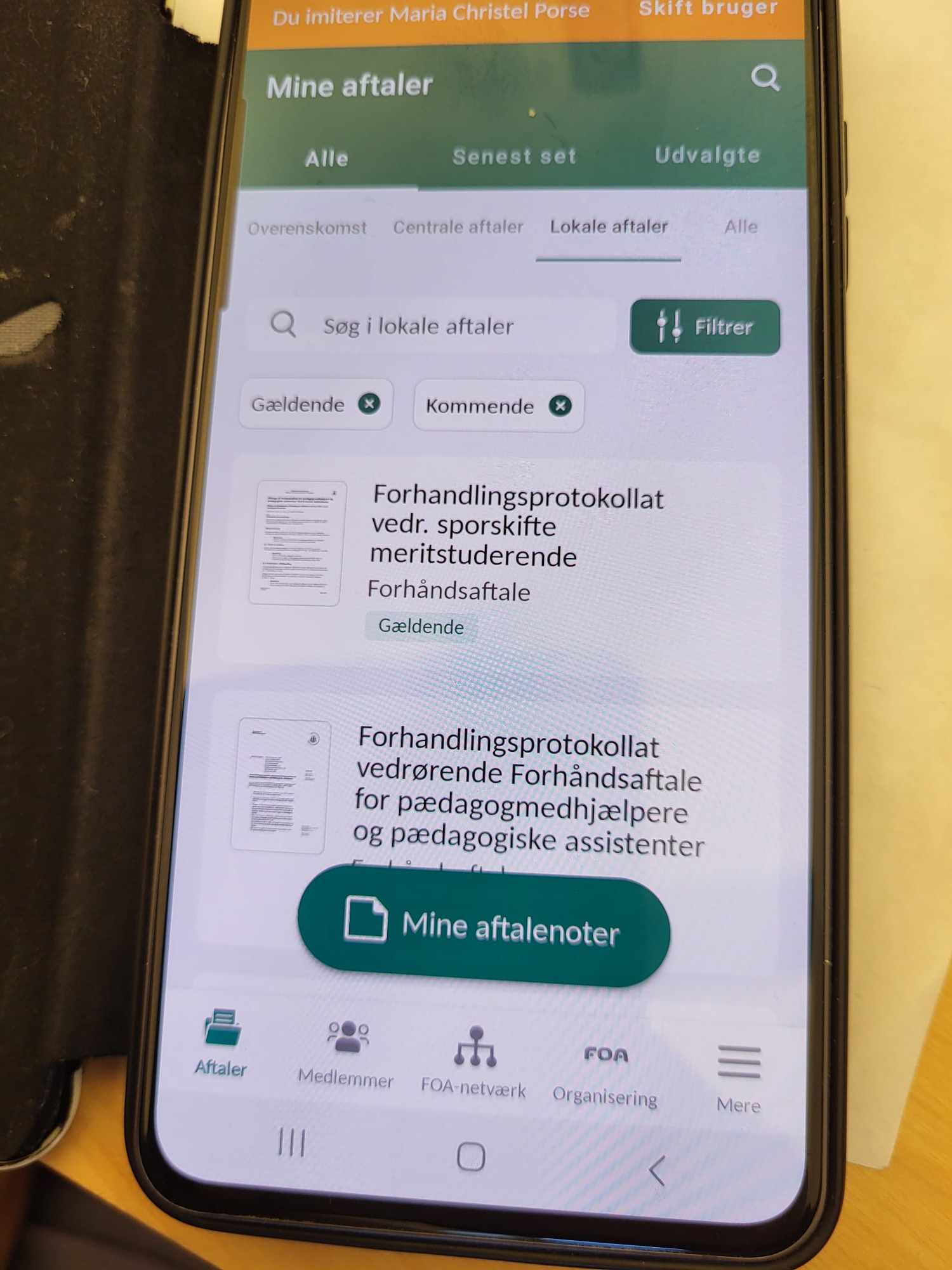 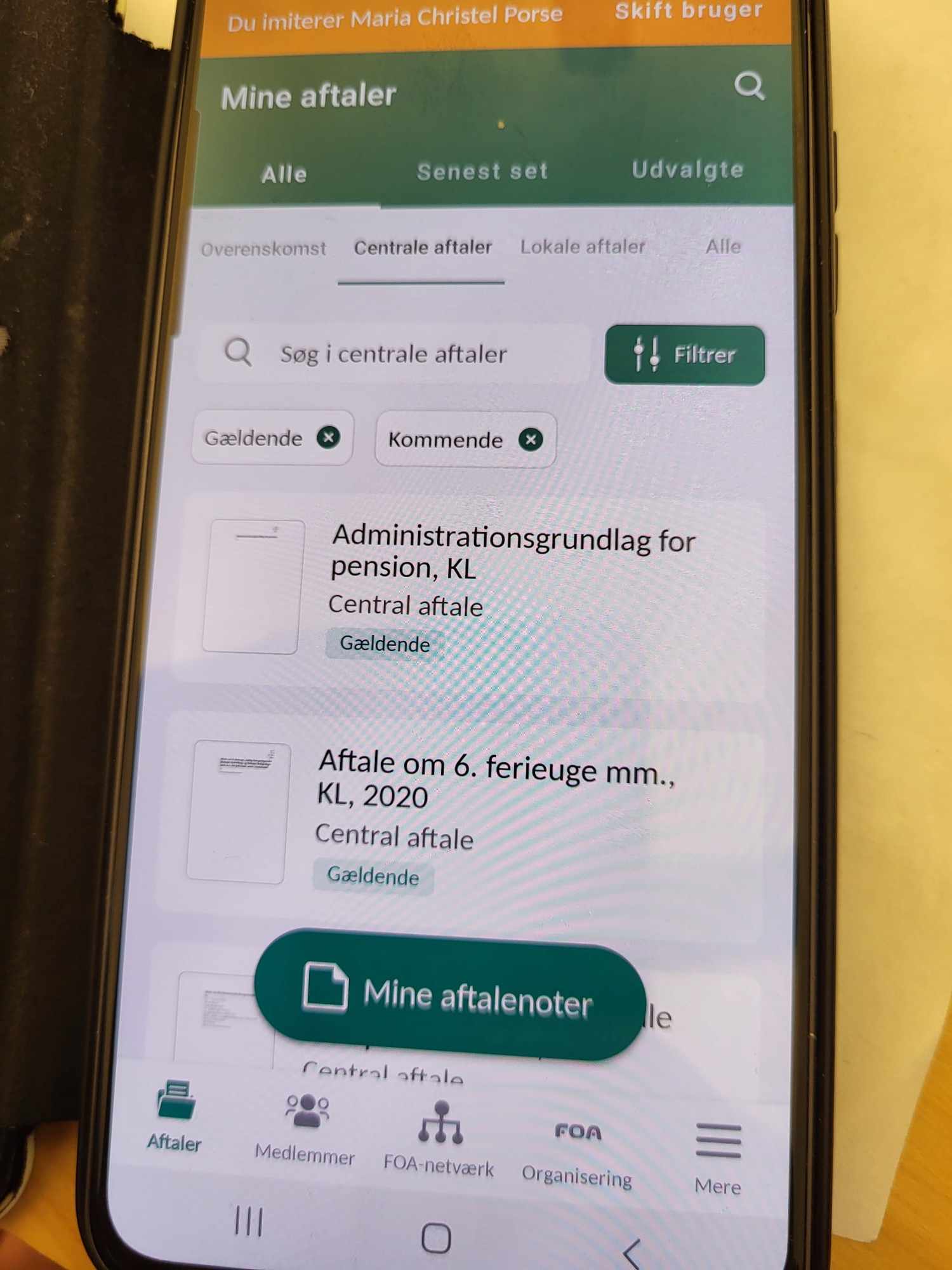 [Speaker Notes: Billede 1 
Centrale aftaler, ferie, fravær af familiemæssige årsager, seniorpolitik mv. 

Billede 2 
Lokale aftaler, forhåndsaftaler, arbejdstidsaftale, MED-aftale mv. 

Måske kan du stjernemarkere de aftaler du bruger meget, og lægge dem i udvalgte (virker ikke for FTR’er)]
FOA TR-appen – medlemmer
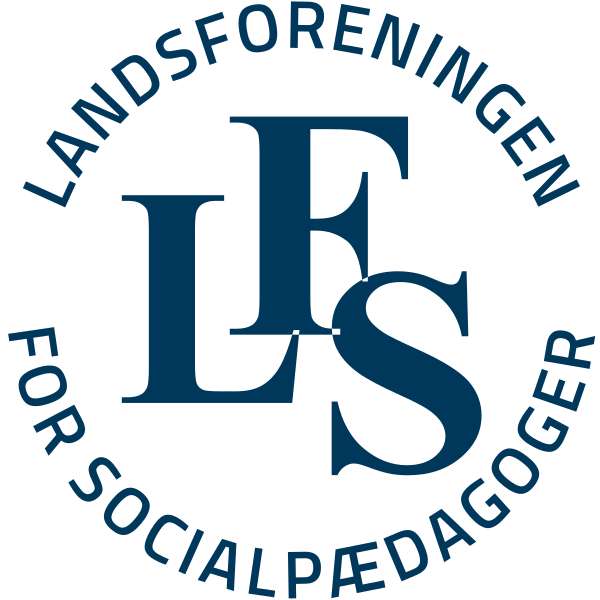 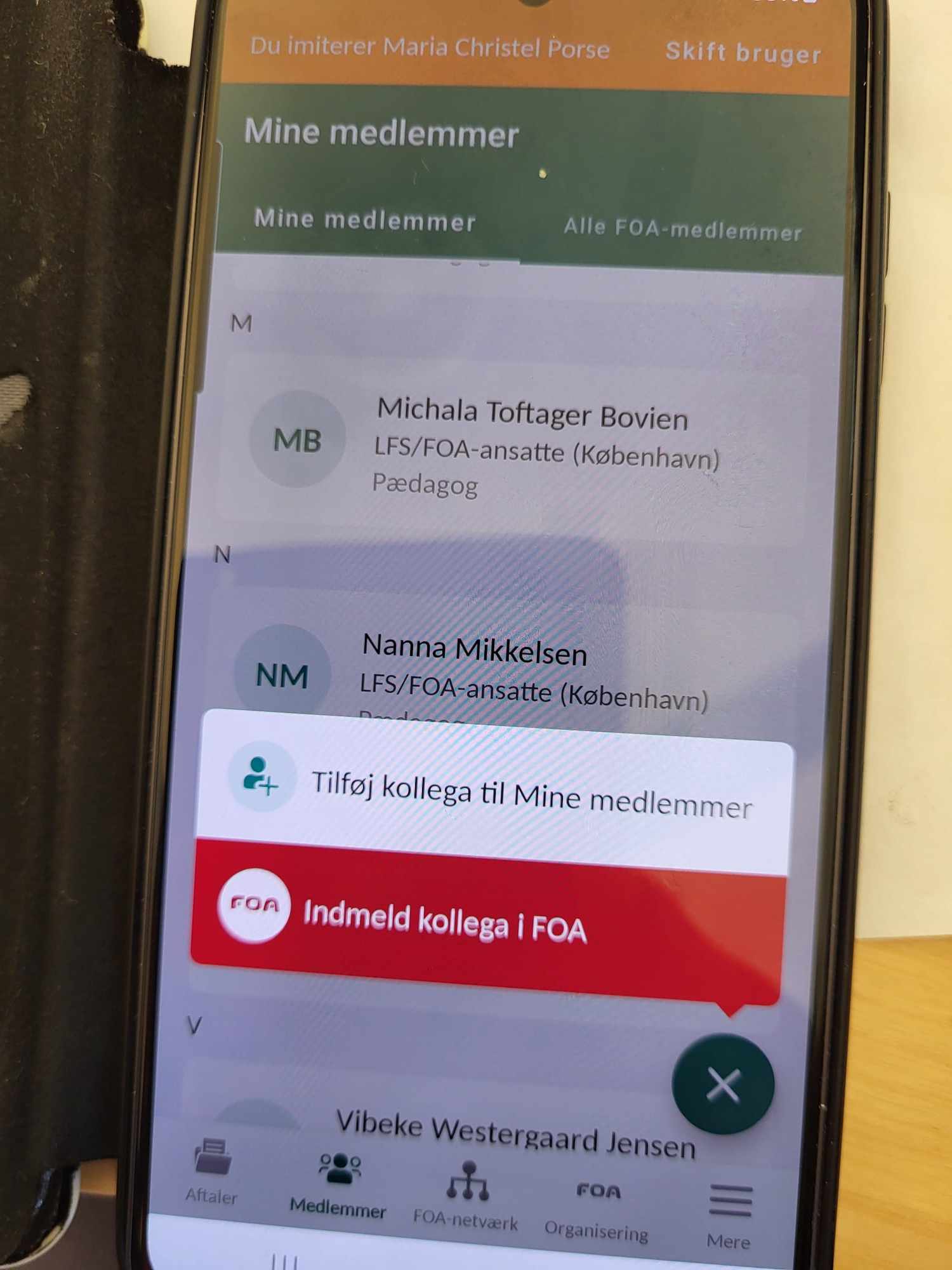 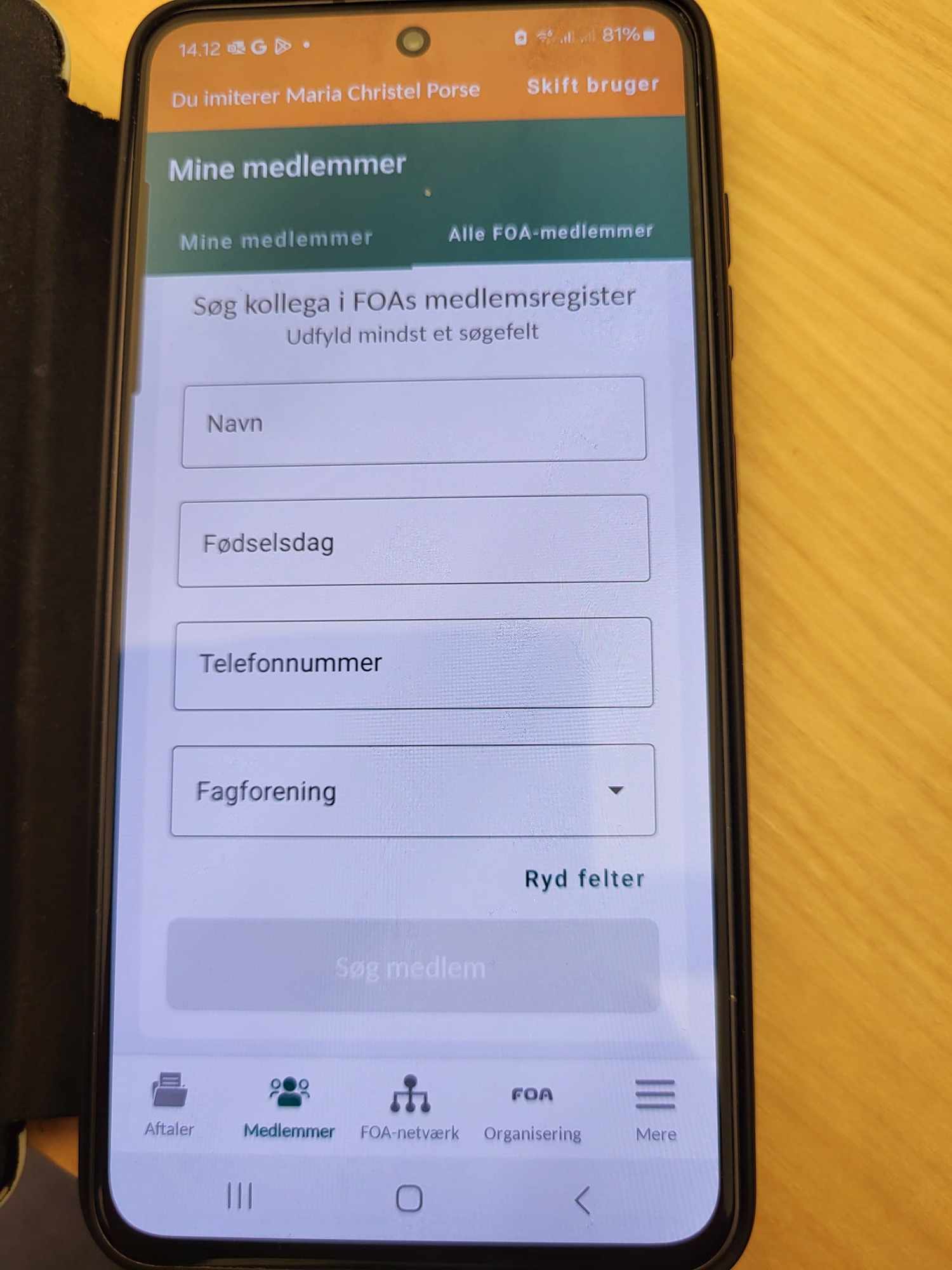 [Speaker Notes: Billede 1: Søg efter en kollega, som allerede er medlem af FOA/LFS og sæt dem på din medlemsliste. 

Billede 2: Fremsøg medlemmer af FOA – særligt, hvis kollegaer oplyser, at de er medlem, men I ikke kan se dem på listen.]
FOA TR-appen – meld din kollega ind
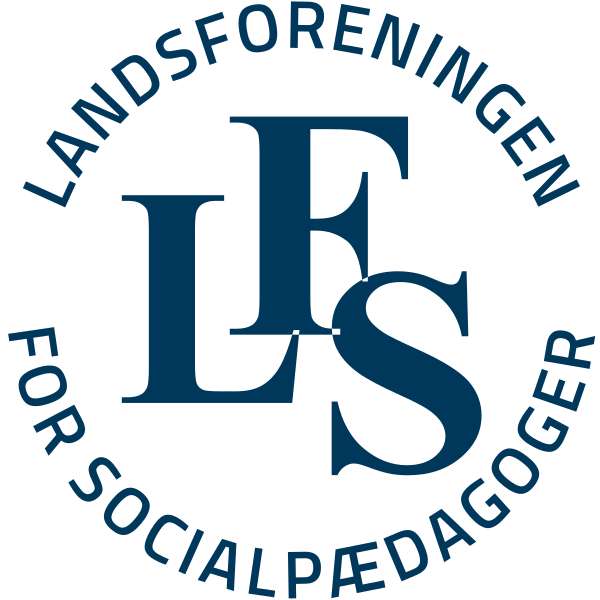 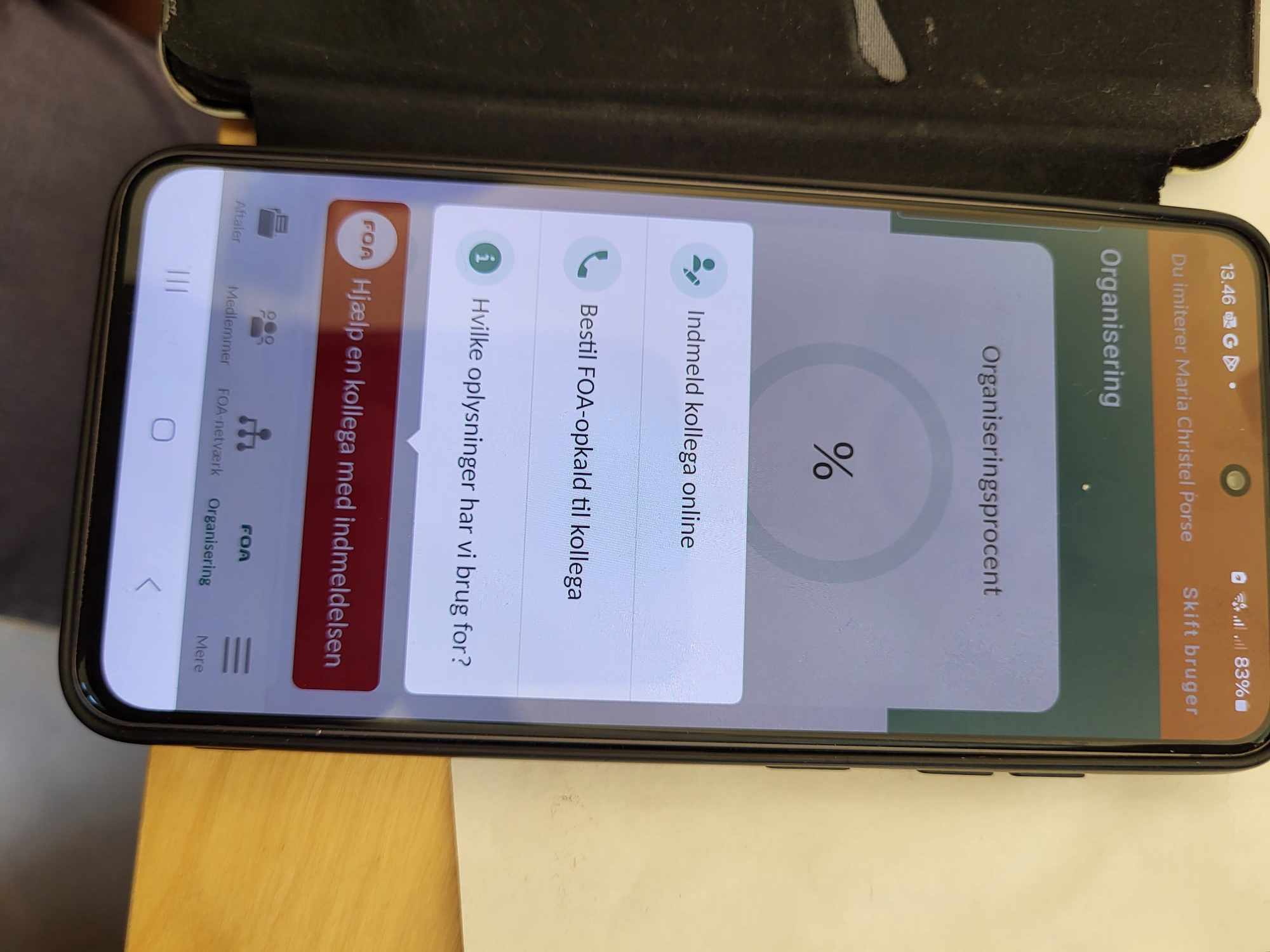 [Speaker Notes: Flere muligheder for at hjælpe kollegaer med at melde sig ind eller blive overflyttet]
FOA TR-appen – Organisering
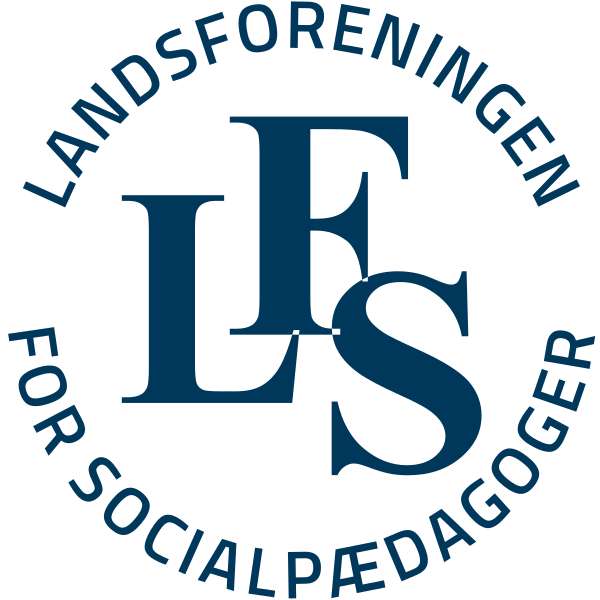 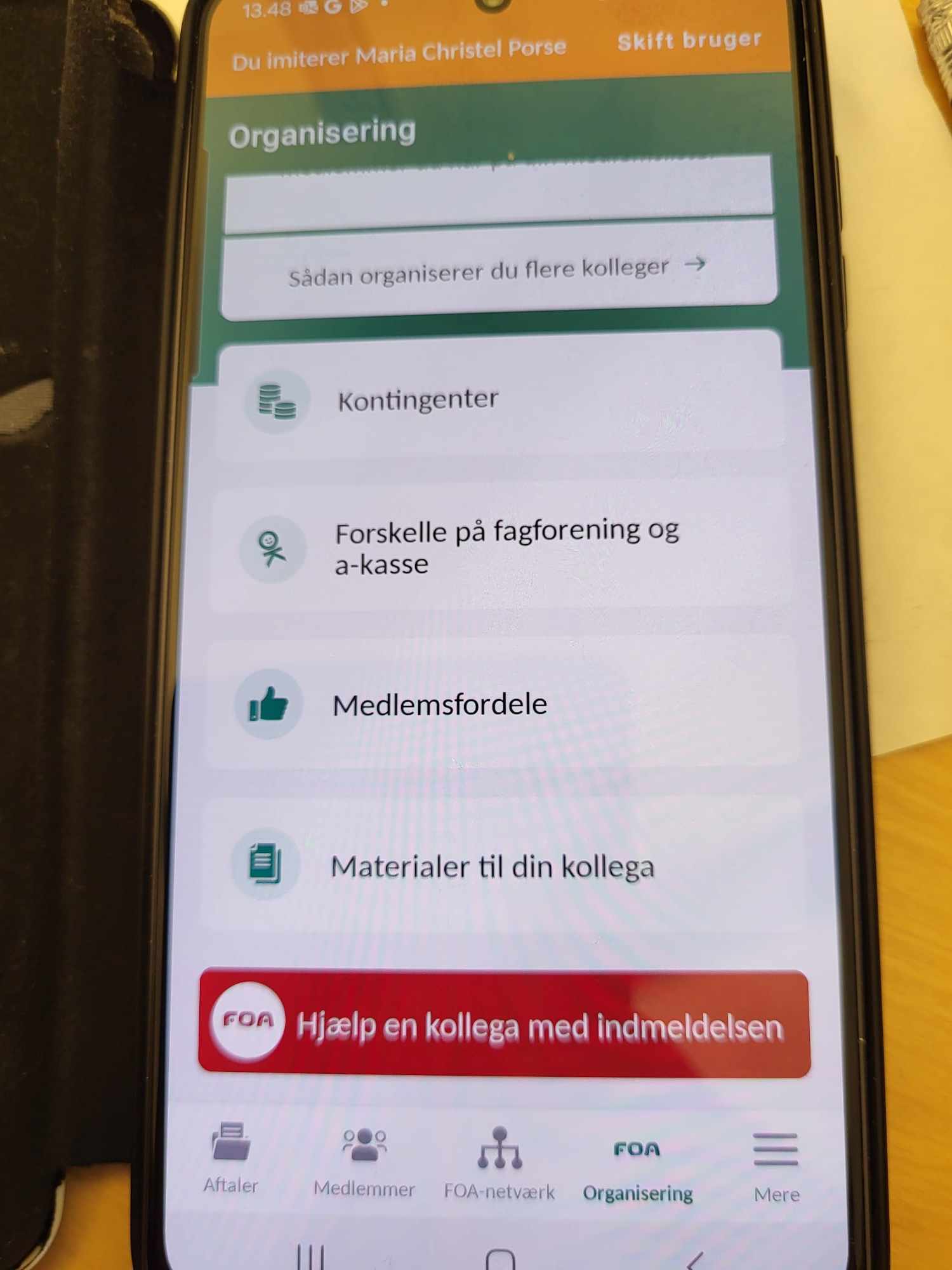 [Speaker Notes: Materialer til at organisere kollegaer. 
Hurtig adgang til kontingentsatser, pjecer og medlemsfordele mv. – videreføres til FOA’s hjemmeside eller PDF’er]
Spørgsmål sendes til adm@lfs.dk
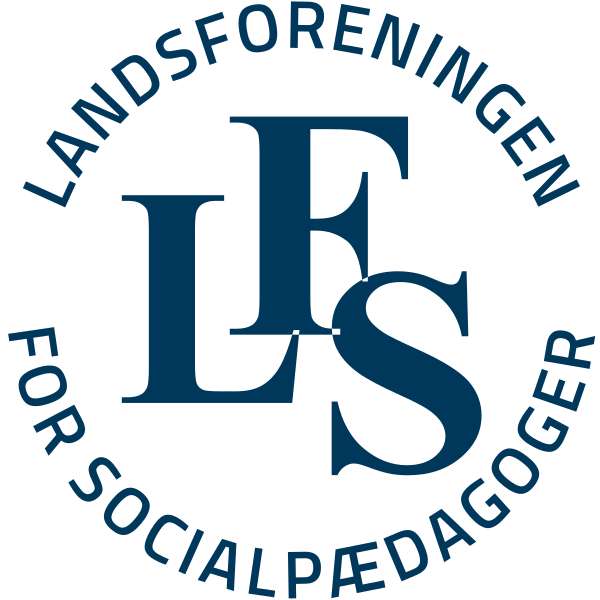 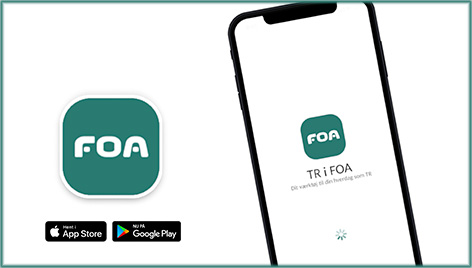 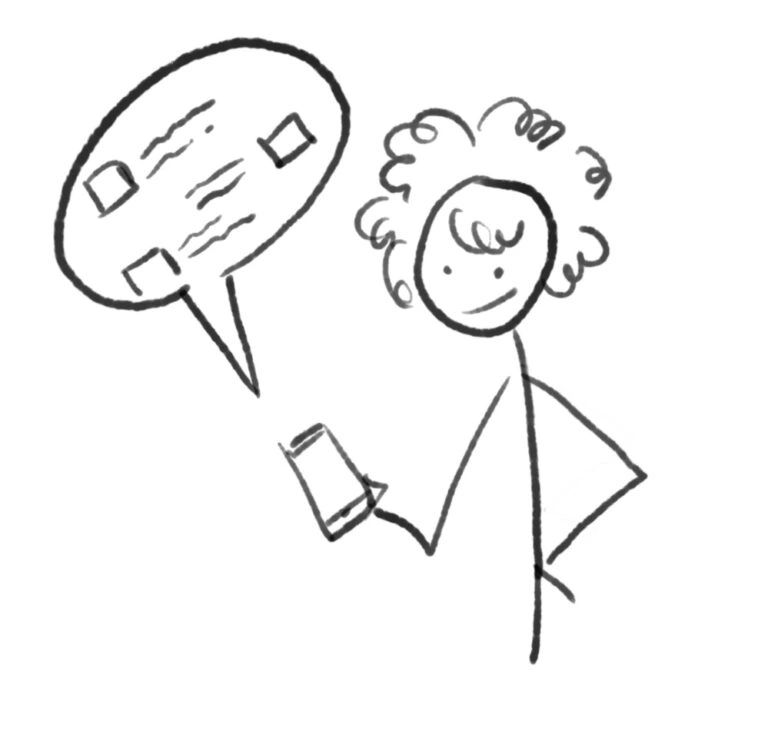 [Speaker Notes: Er der spørgsmål, Fungerer det]
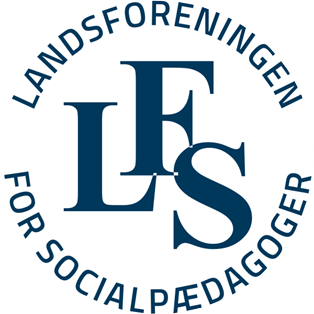 Kontakt til nyansatte kollegaer
Vi deler erfaringer
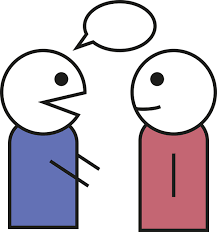 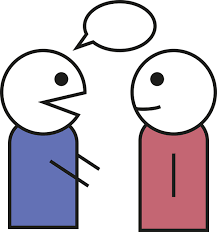 [Speaker Notes: Hvordan går det med at mødes med nye kollegaer i arbejdstiden 
Hvordan går det med at være med til ansættelsessamtaler (LFS’ tolkning af MED-aftalens bilag 7 er, at I SKAL deltage i de fulde ansættelsesprocesser herunder samtalerne – det står dog ikke specifikt nævnt) 
Tal sammen ved bordet i 5 min 
Opsamling fra bordene]
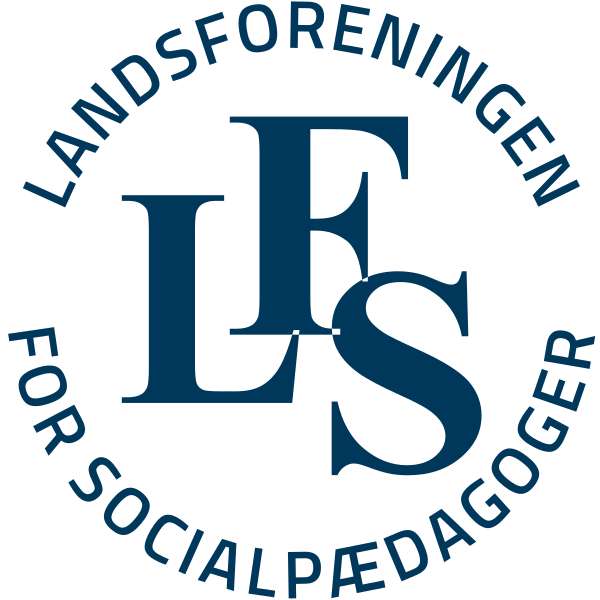 Dagsorden
Kl.09.00 – 09.10 Velkomst og tjek ind
Kl. 09.10 – 10.15 Lønforhandling
Kl.10.15 – 10.45 Opsamling
Kl. 10.45 – 11.00 Pause
Kl. 11.00 – 11.30 Ny hjemmeside og FOA app 
Kl. 11.30 – 12.00 Meddelelser
FOA-WIFI: Farfartil4
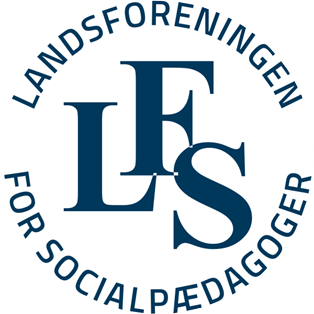 FTR-Valg
Mandag d. 21. oktober kl. 8.30-9.30
Michala Toftager Bovien
Nanna Mikkelsen
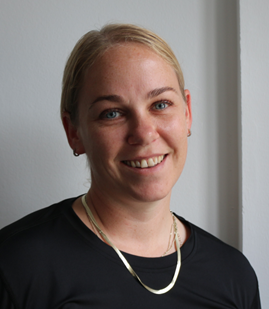 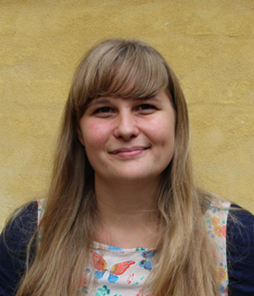 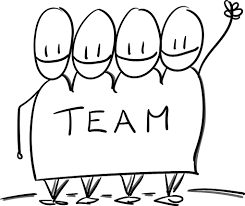 Genopstiller
Genopstiller
[Speaker Notes: Kom og stem – vi gir kaffe og croissanter]
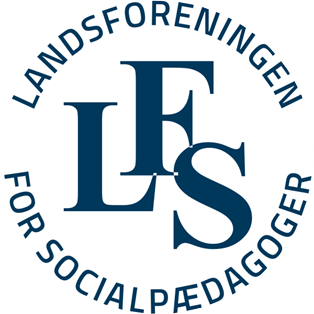 Valg af TR, TR-suppleant og AMR - Husk registering når valget er overståethttps://www.foa.dk/raad-regler/tillidsvalgt/registrering-af-tillidshverv
Eller
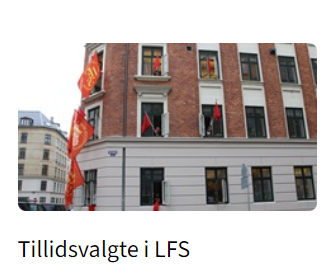 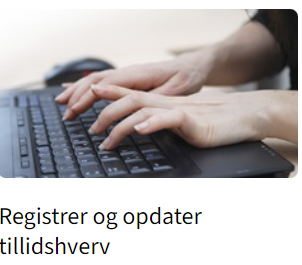 [Speaker Notes: Spørg:
Hvornår er I på valg? 
Svar: Når I har været valgt i 2 år fx marts 22 – marts 24
Hvor skal i registrerer jer?]
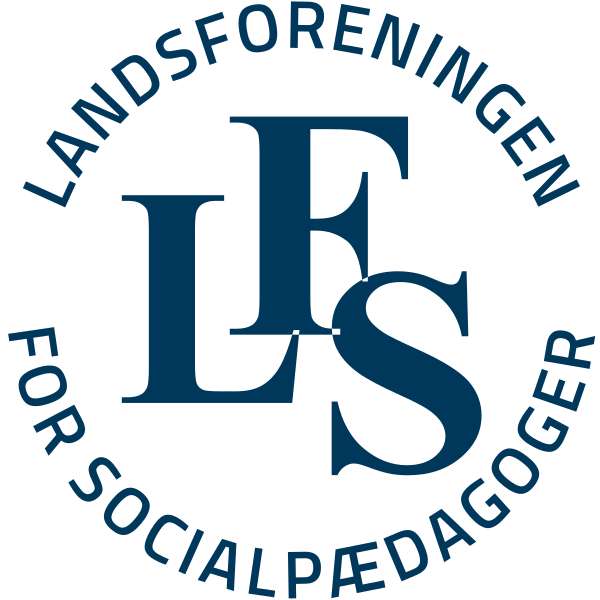 Ferieafholdelse inden 31.12.2024
Husk at få styr på ferien inden året er omme. 
Al ferie ud over 5. og 6. ferieuge skal være afholdt senest d. 31.12 ellers bortfalder det. 

5. Ferieuge kan overføres efter aftale med ledelsen.
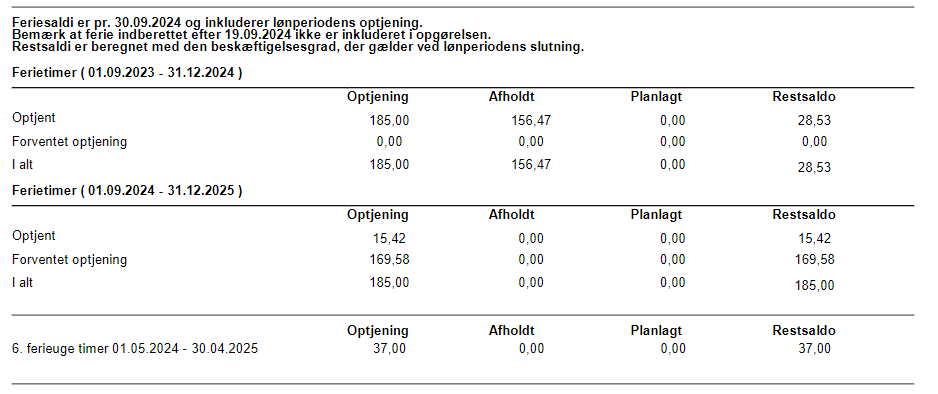 [Speaker Notes: Tjek om restsaldoen er over ansættelsesgraden (f.eks. 37 timer), hvis der er  flere timer end ansættelsesnormen, så SKAL de afholdes inden 31.12.2024, hvis der er færre timer en uge, KAN de overføres efter aftale med ledelsen. 
OBS: vær opmærksom på nye kollegaer, som kan have ferie fra en tidligere arbejdsplads (feriekonto) – ældste ferie afholdes først.]
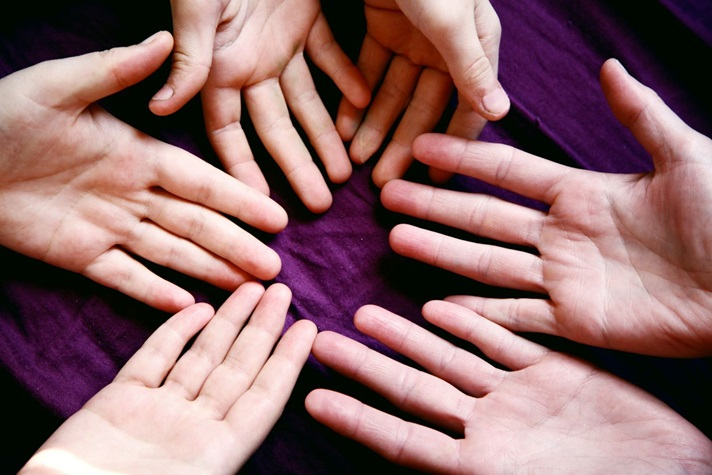 TRIO-MØDE I UGE 45Tema:INDFLYDELSE FREMMER TRIVSELOplægsholder Bo Vestergaard
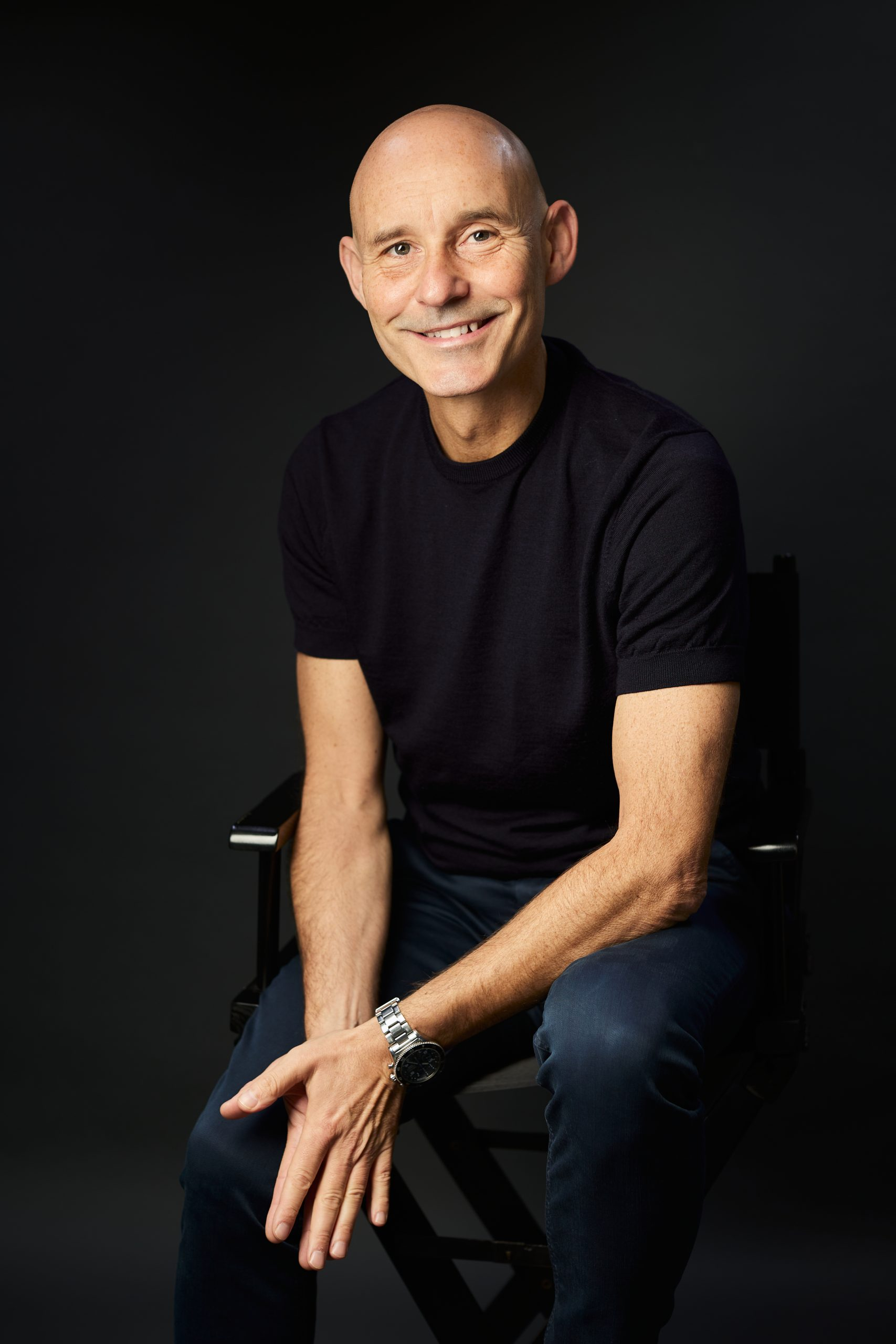 Amager Selskabslokaler, 
Markmandsgade 9-11, København S
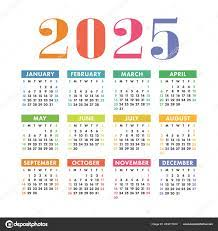 LFS årskalender 2025 kan afhentes på trykkeriet
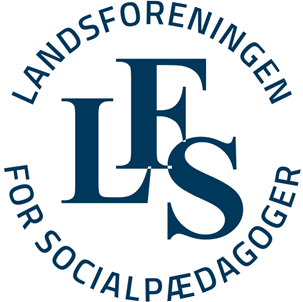 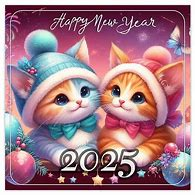 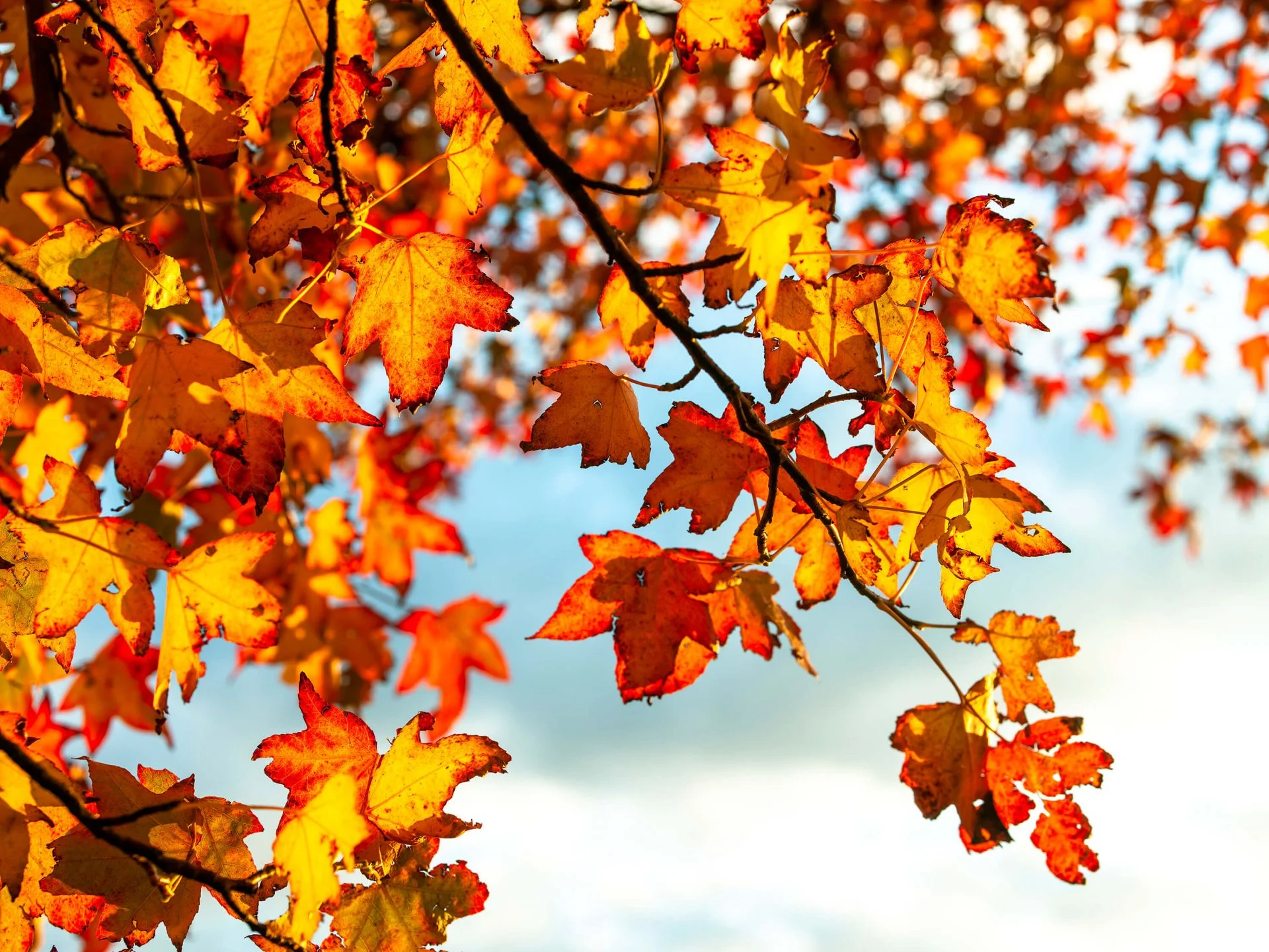 FARVEL OG TAK FOR I DAG
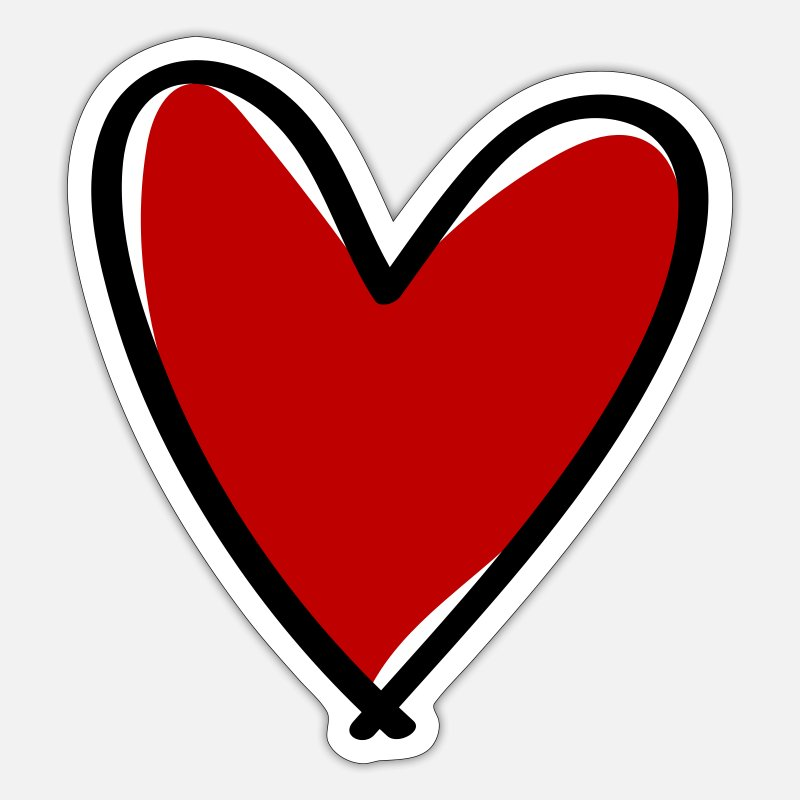 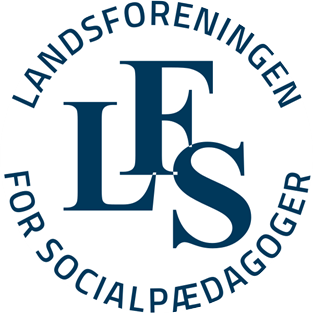